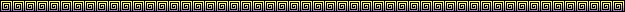 Sudėtis ir atimtis 20 ribose   1 – 2 klasė
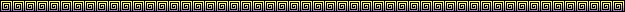 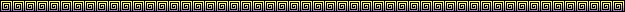 Linksmasis Traukinukas
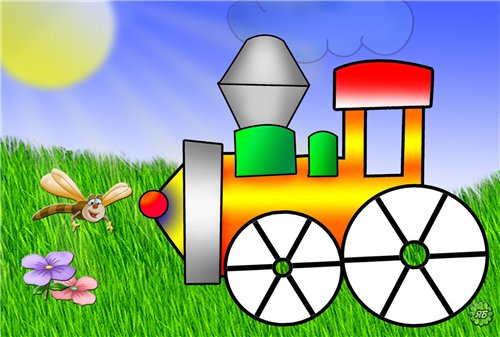 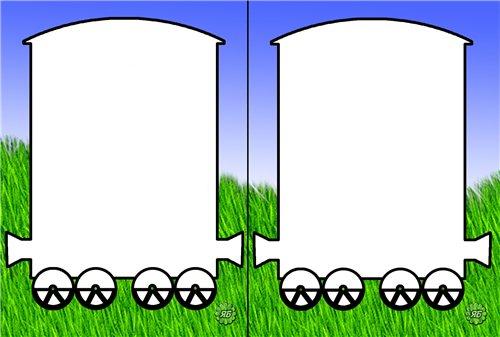 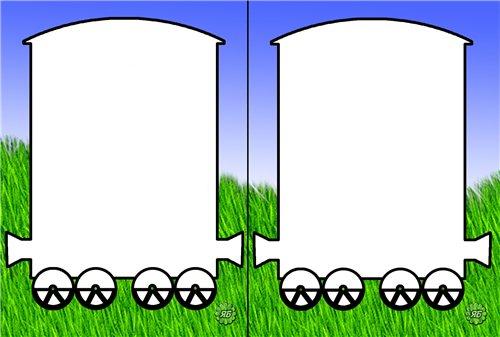 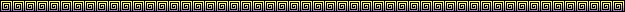 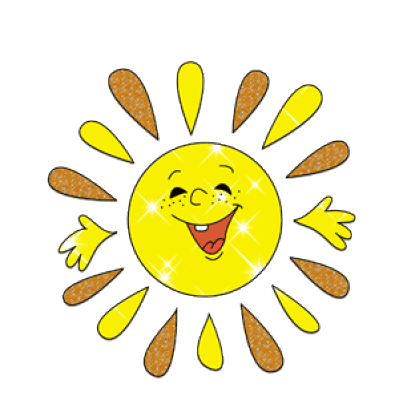 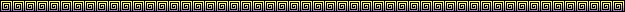 Geros kelionės !!!
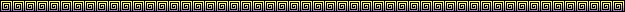 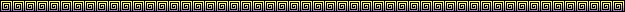 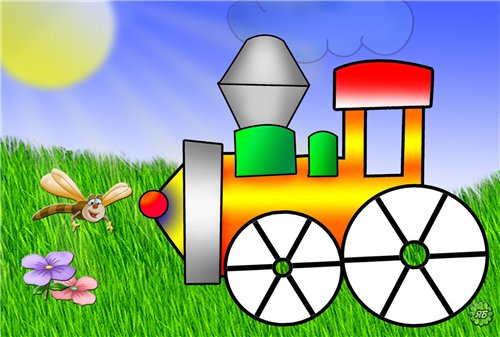 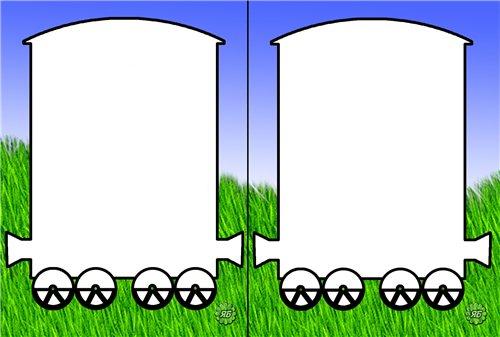 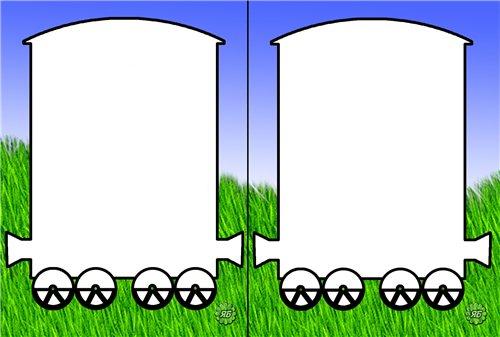 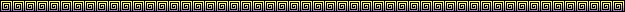 15-9
12-9
11-7
13-8
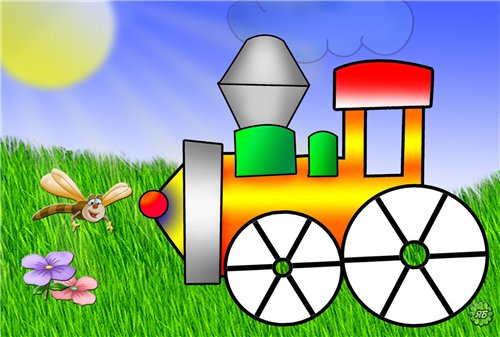 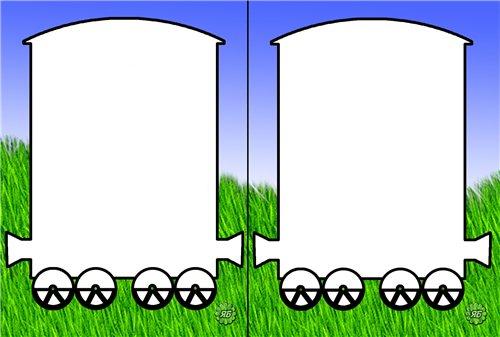 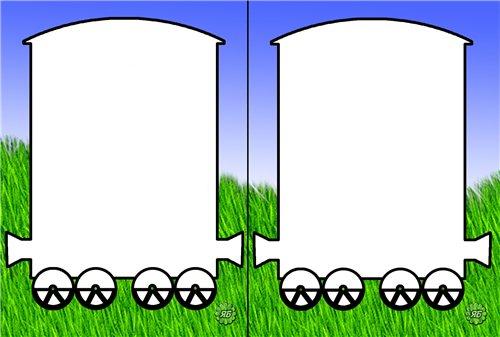 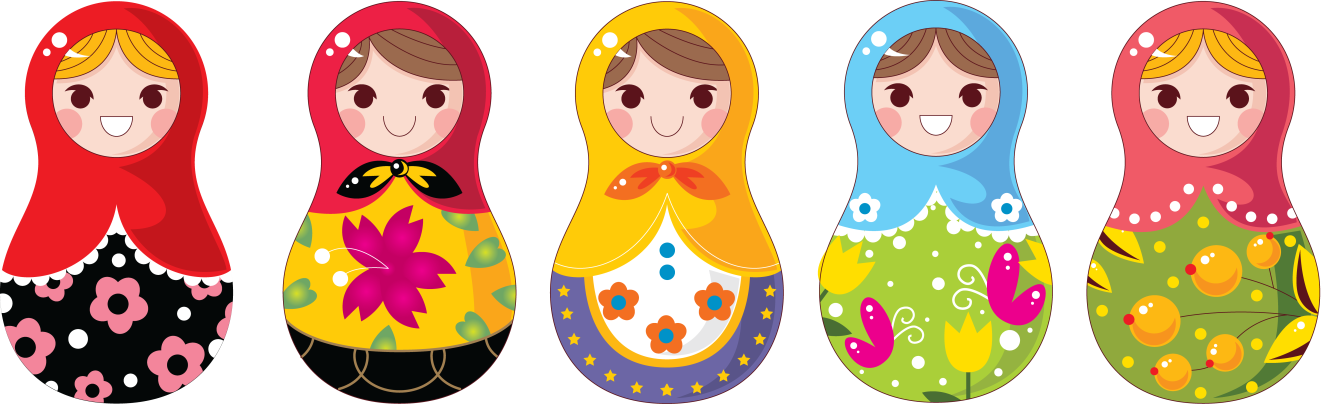 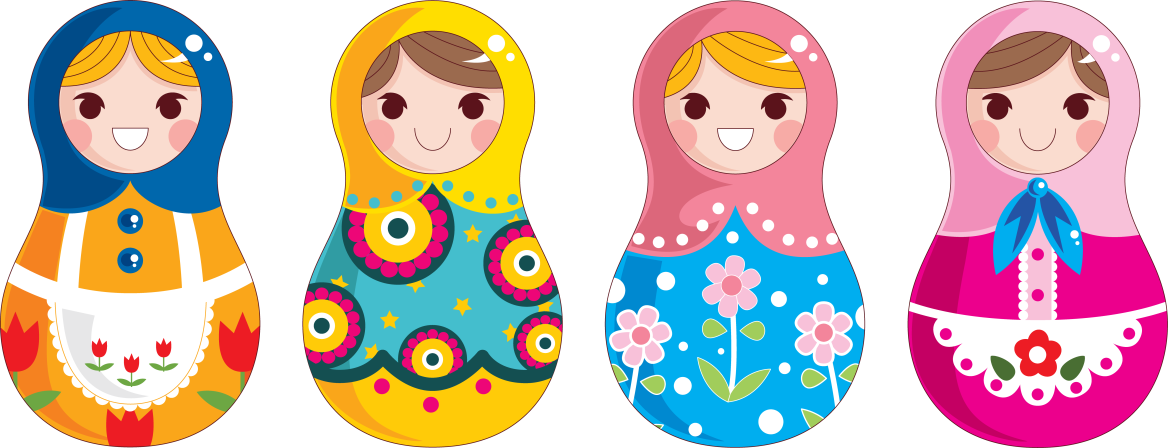 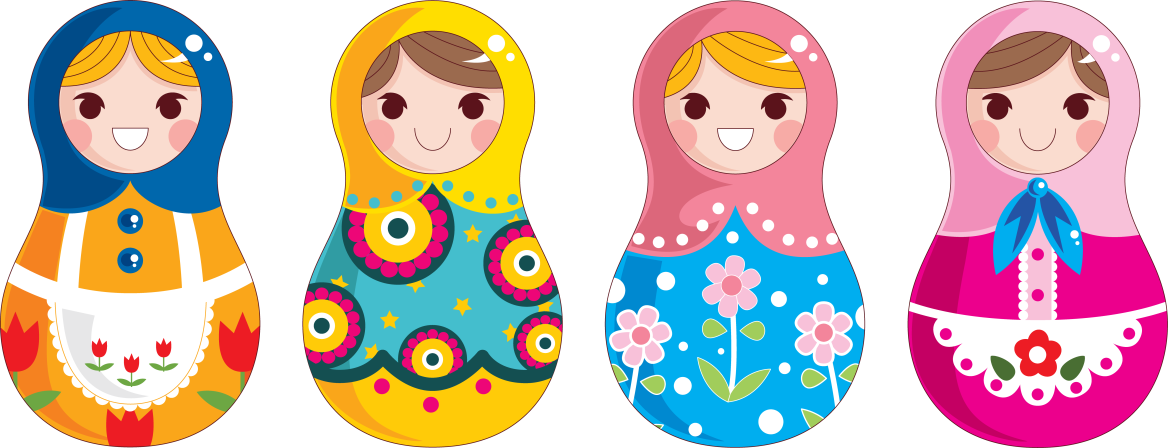 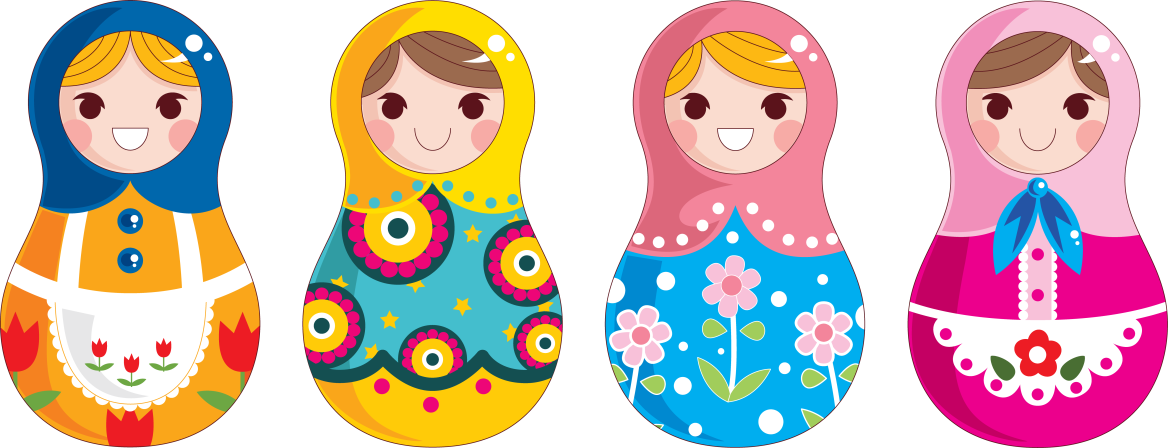 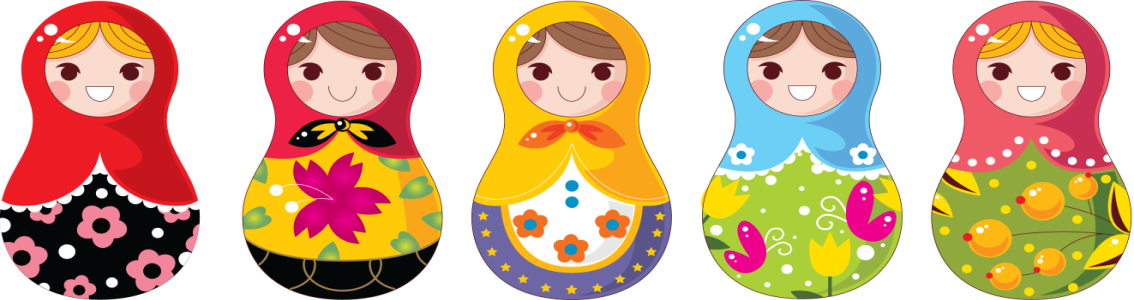 7
4
3
5
6
[Speaker Notes: Щёлкаем по рамке  с ответом.]
8+9
7+6
3+8
9+6
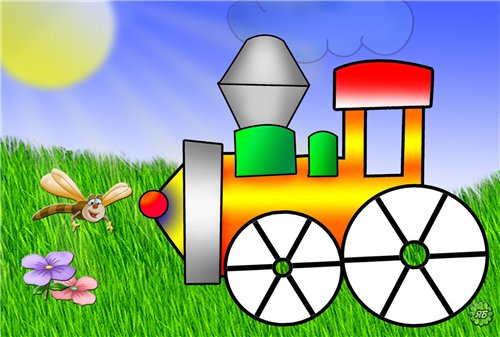 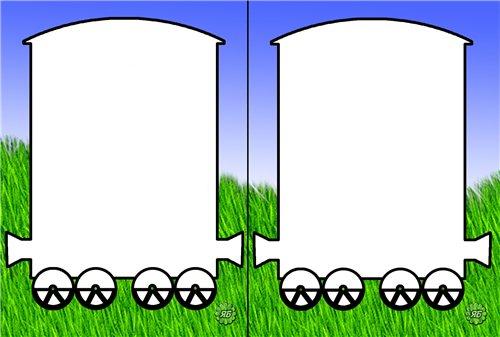 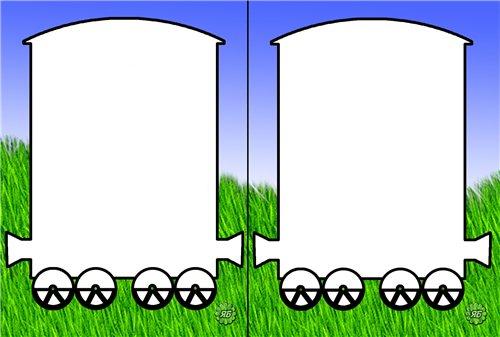 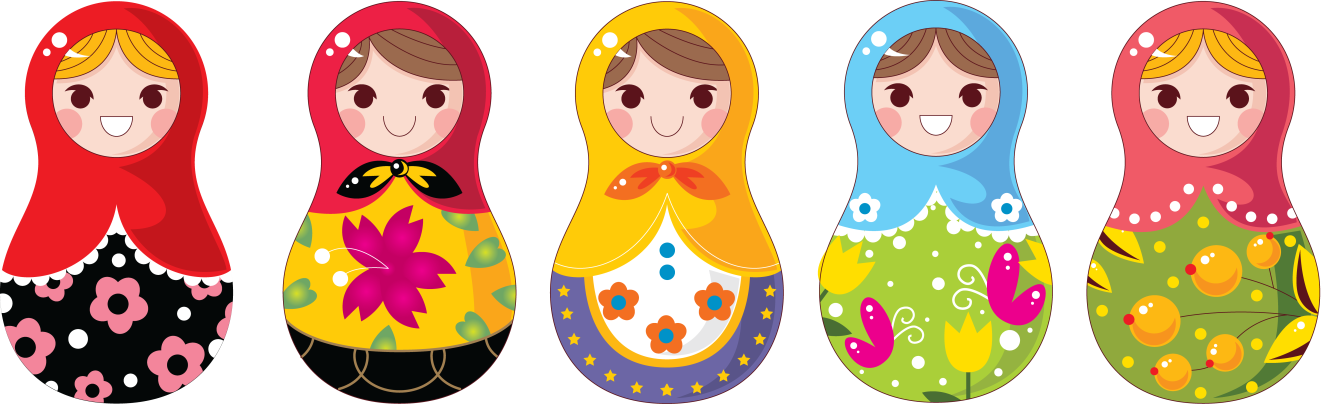 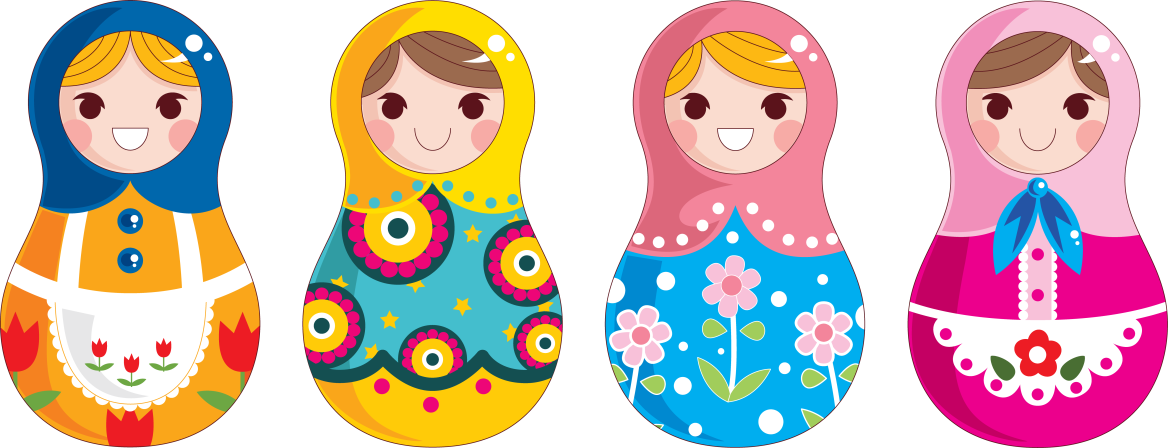 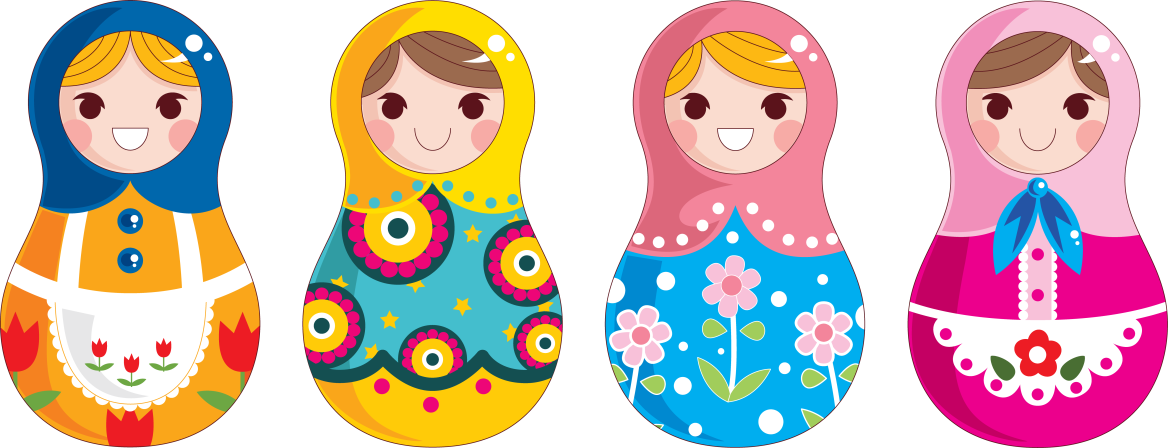 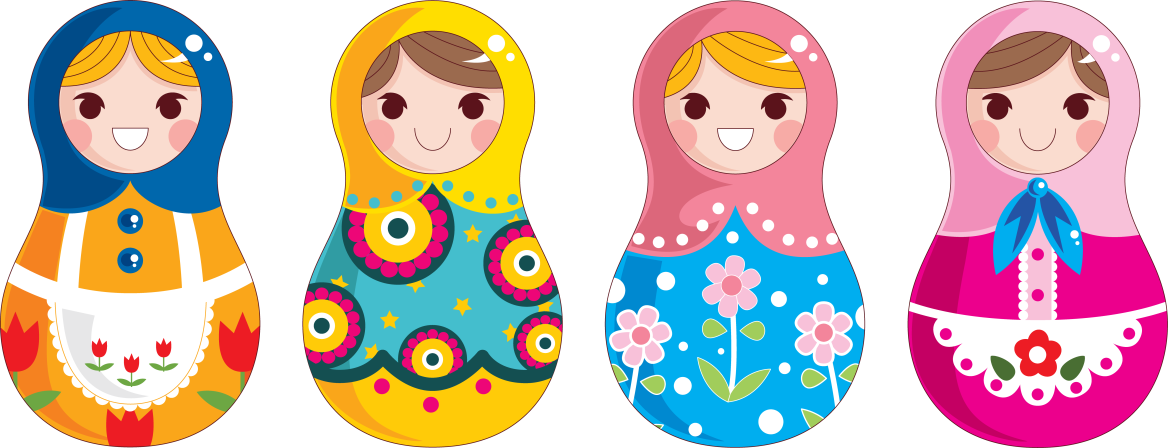 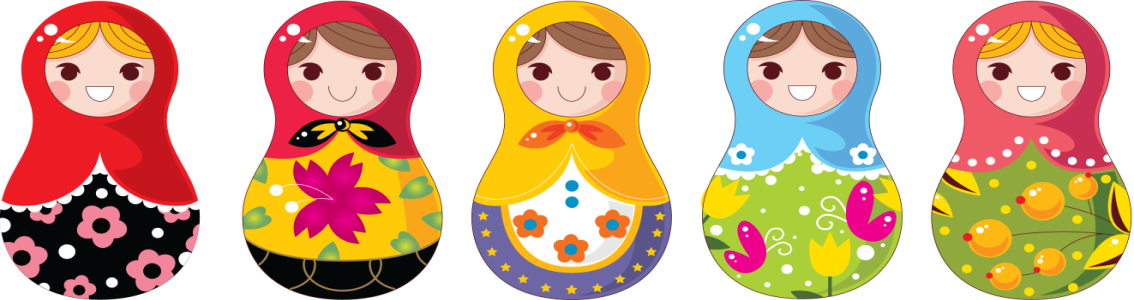 15
14
17
11
13
[Speaker Notes: Щёлкаем по рамке  с ответом.]
12-8
13-6
11-8
12-6
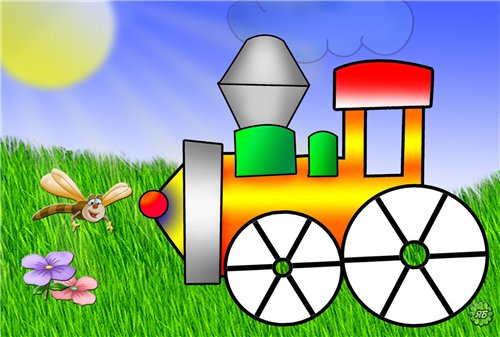 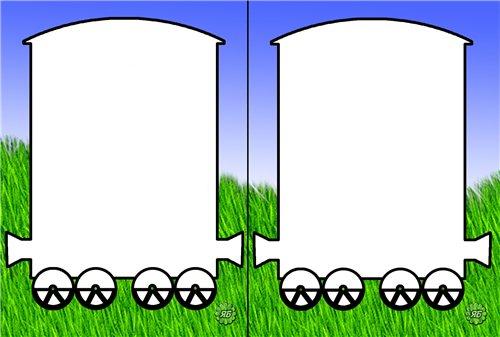 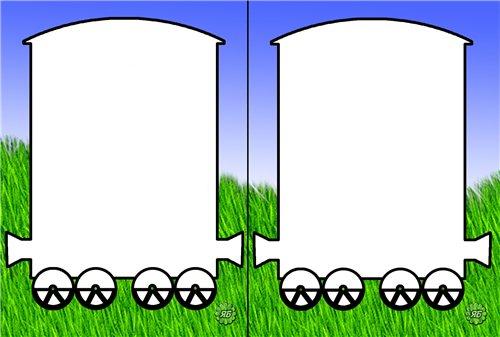 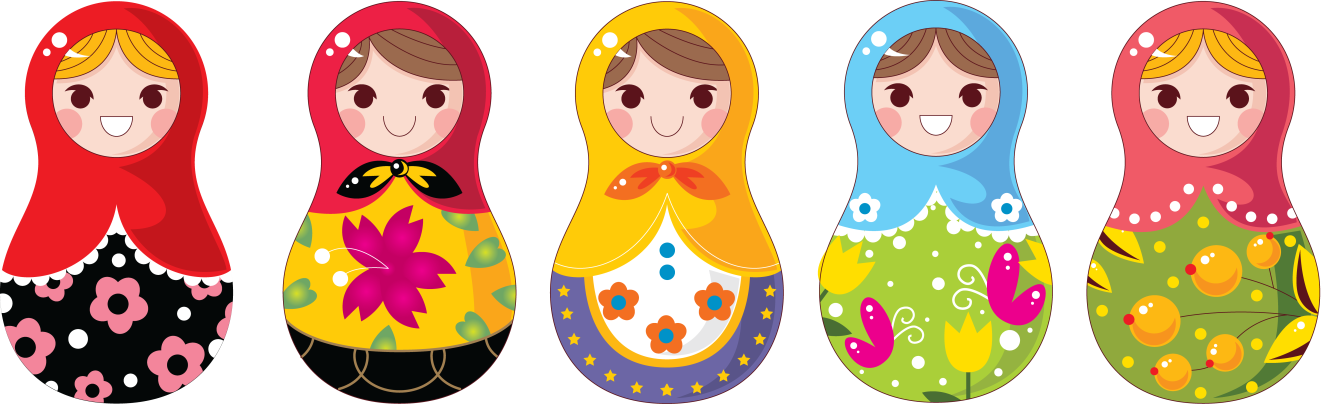 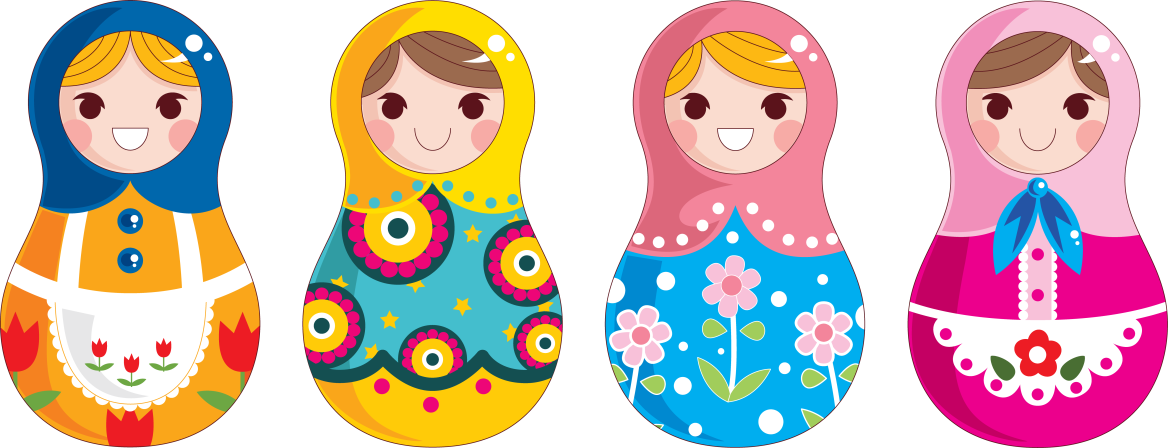 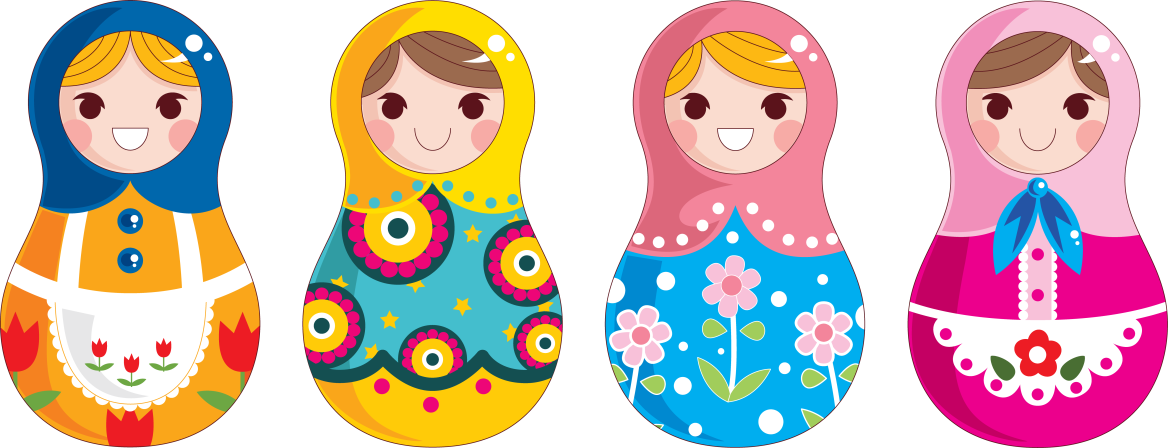 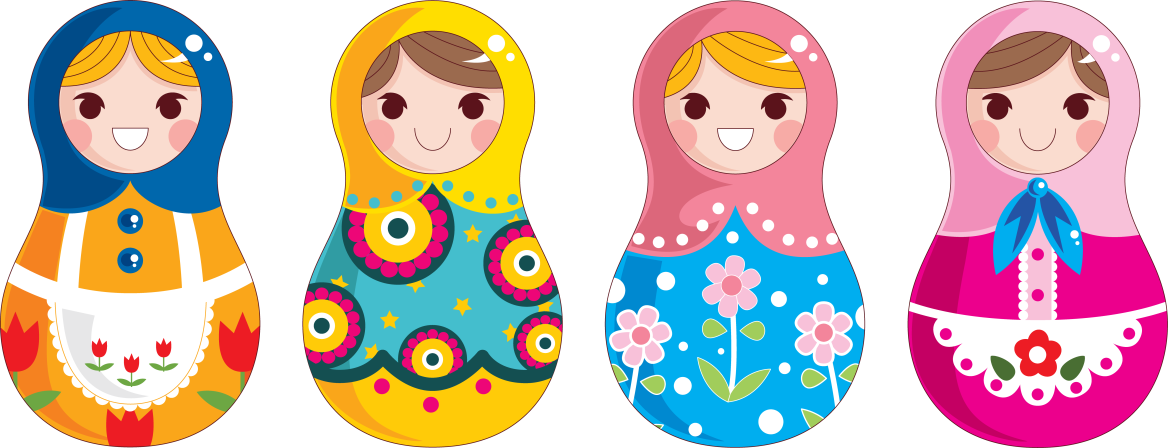 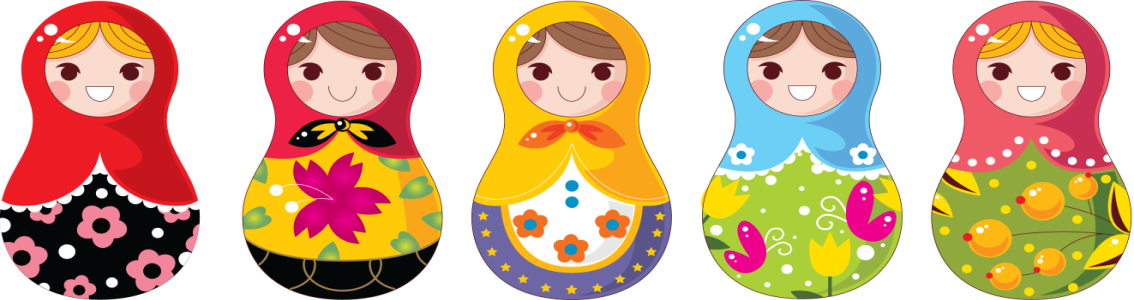 6
4
7
3
8
[Speaker Notes: Щёлкаем по рамке  с ответом.]
12-9
14-5
15-7
13-8
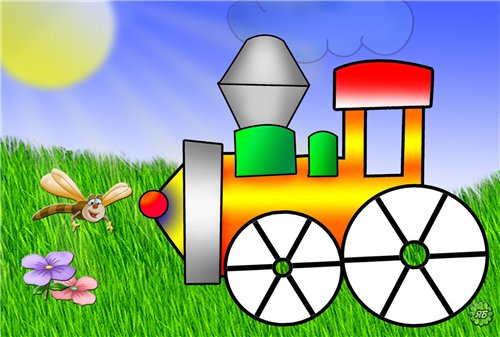 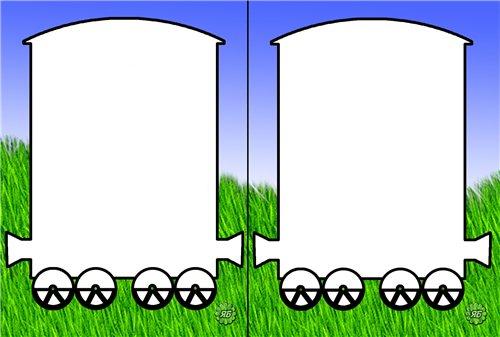 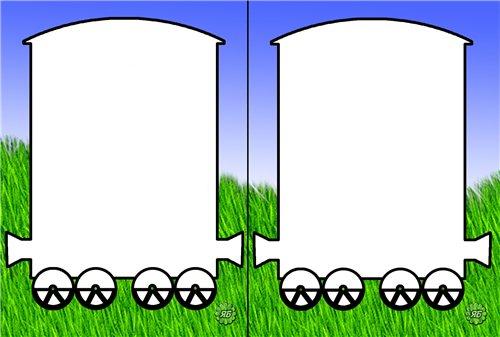 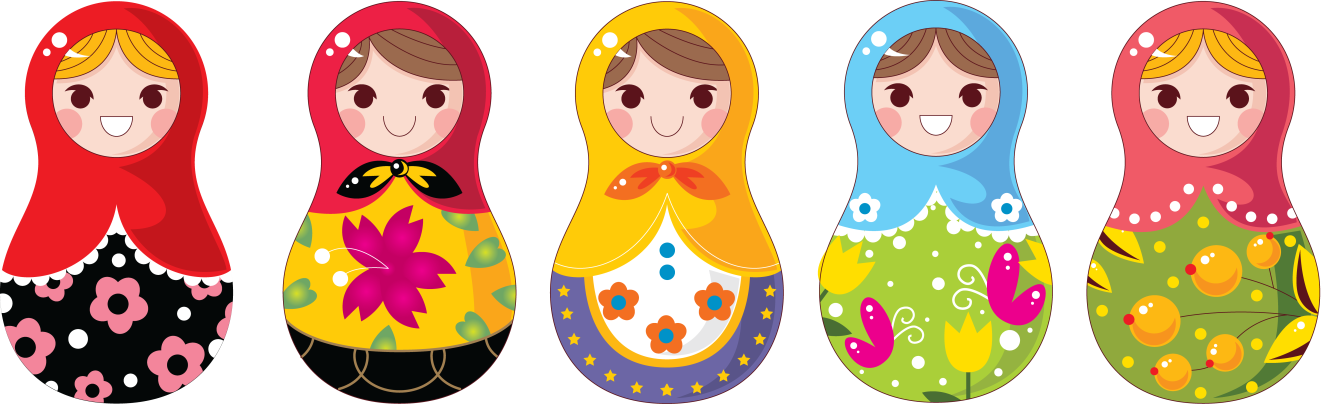 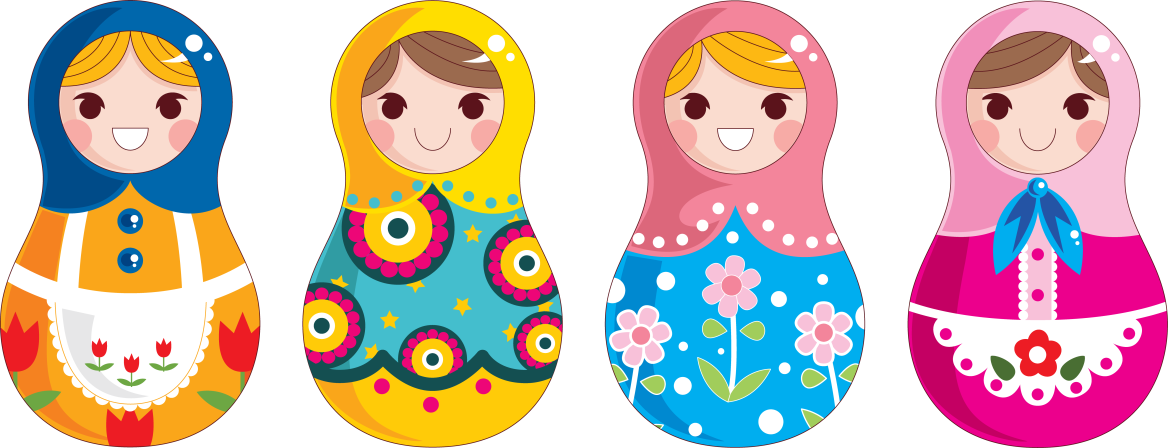 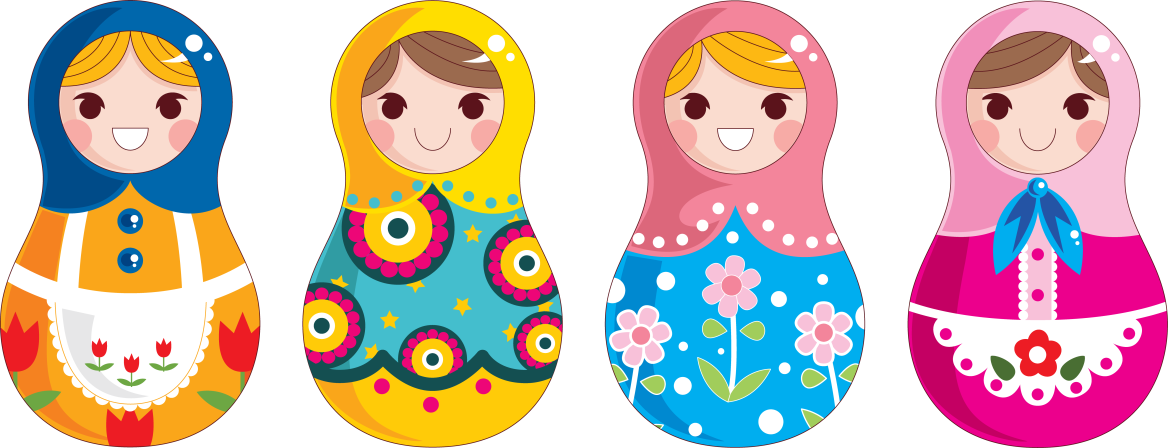 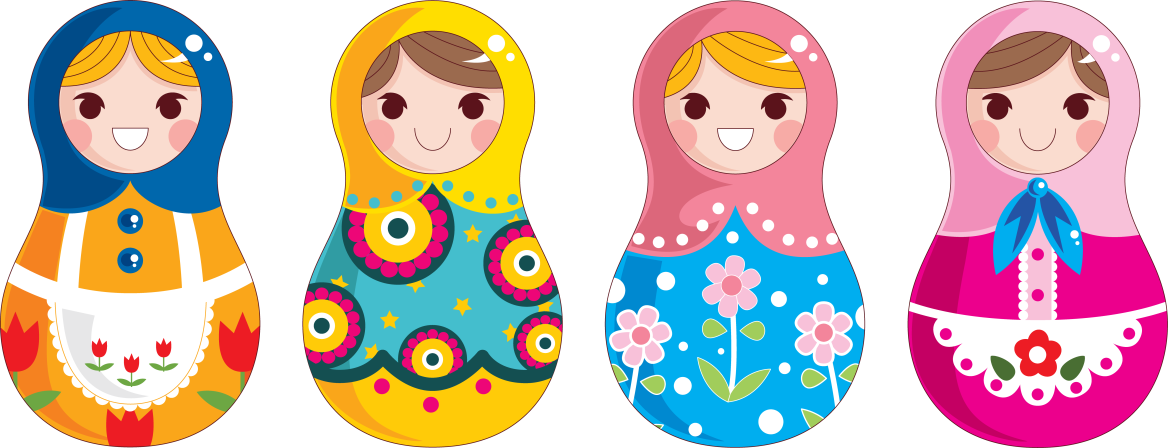 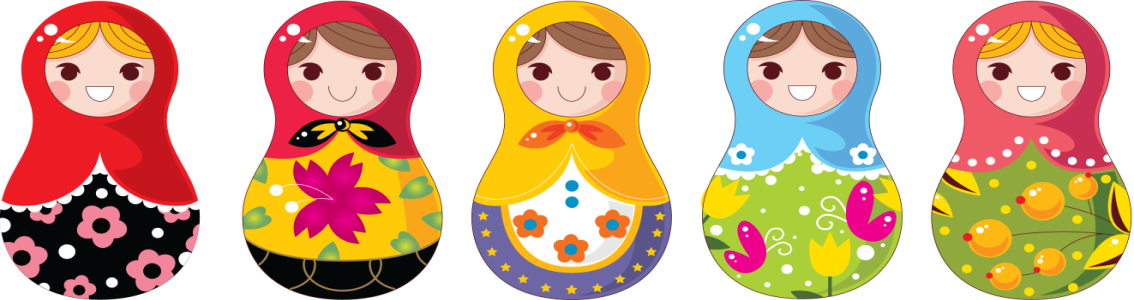 7
3
9
5
8
[Speaker Notes: Щёлкаем по рамке  с ответом.]
7+9
7+8
9+3
8+6
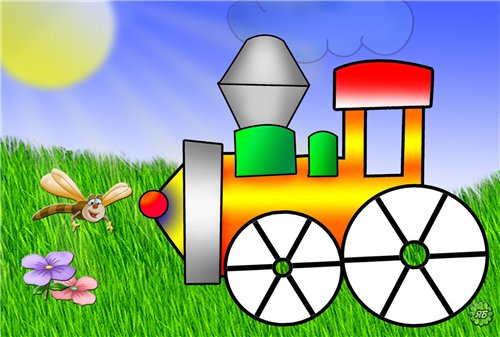 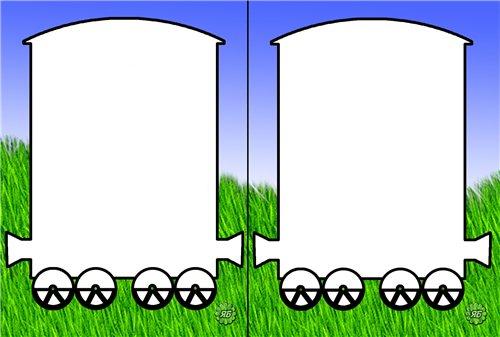 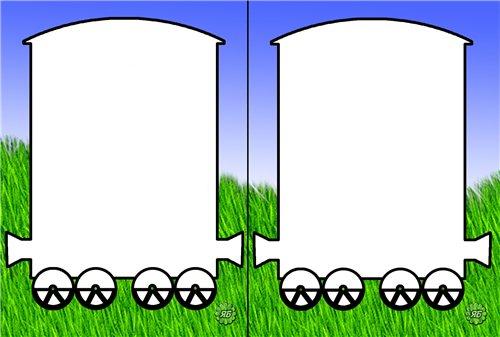 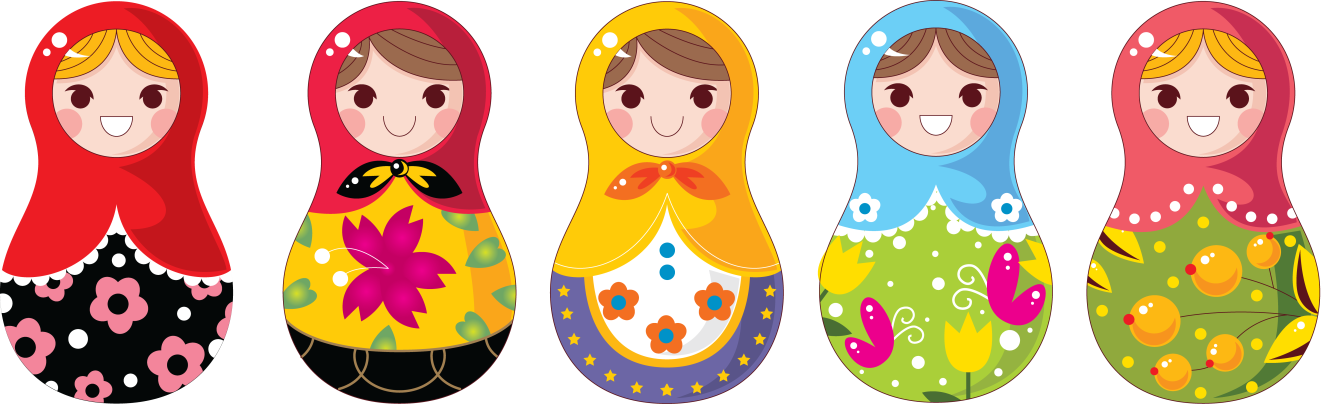 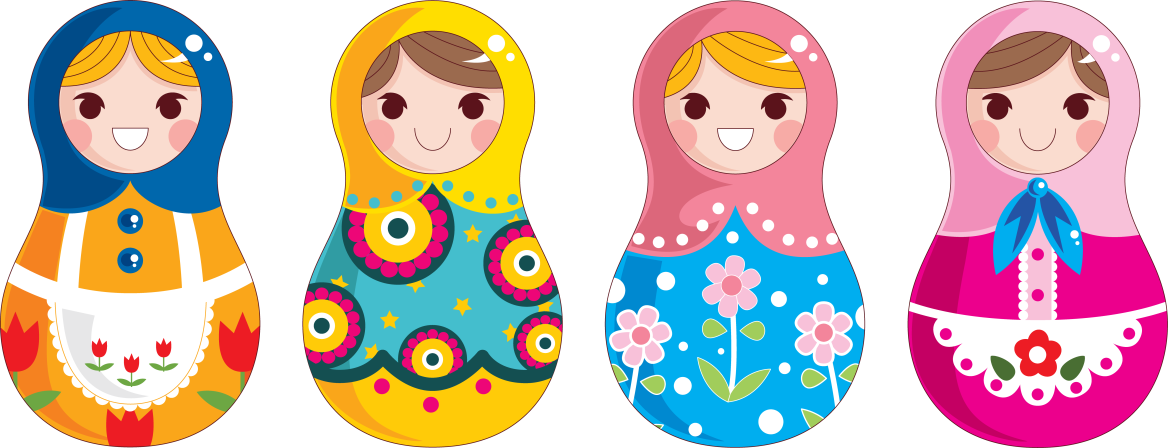 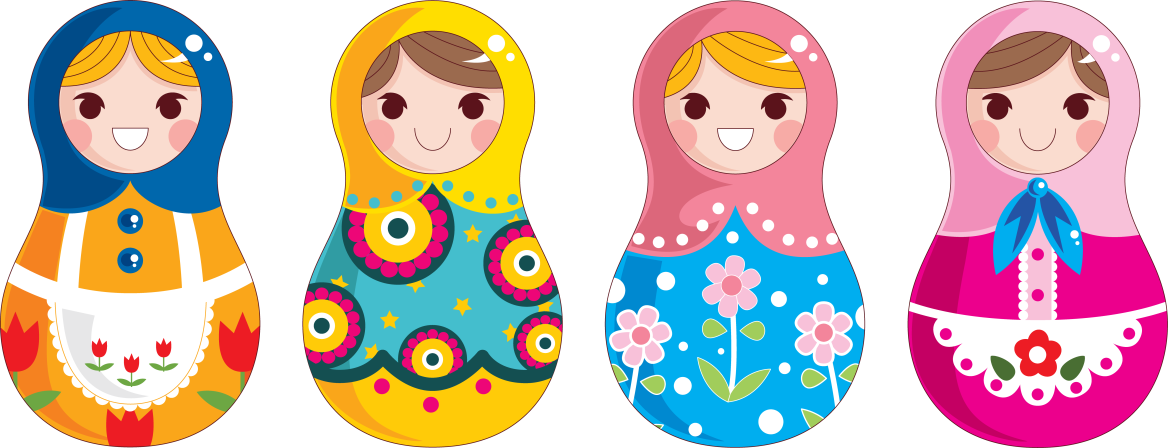 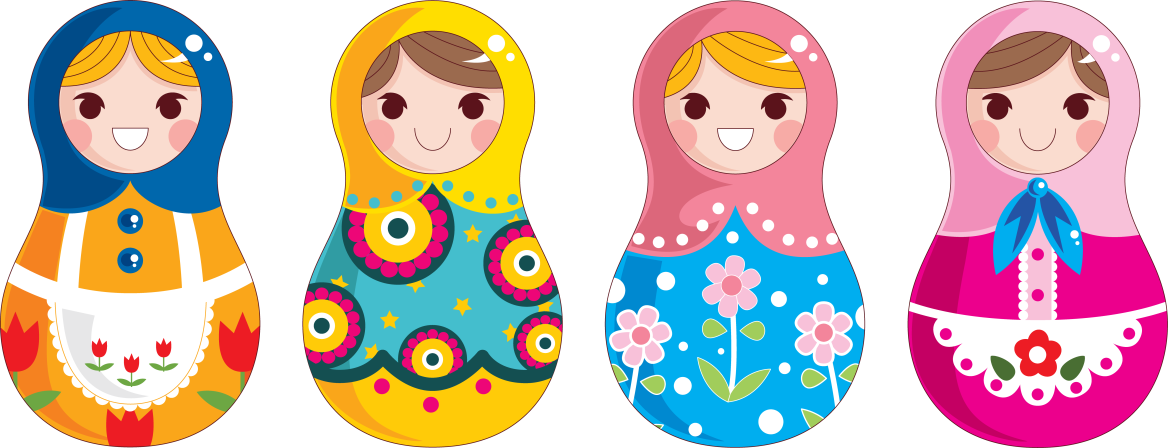 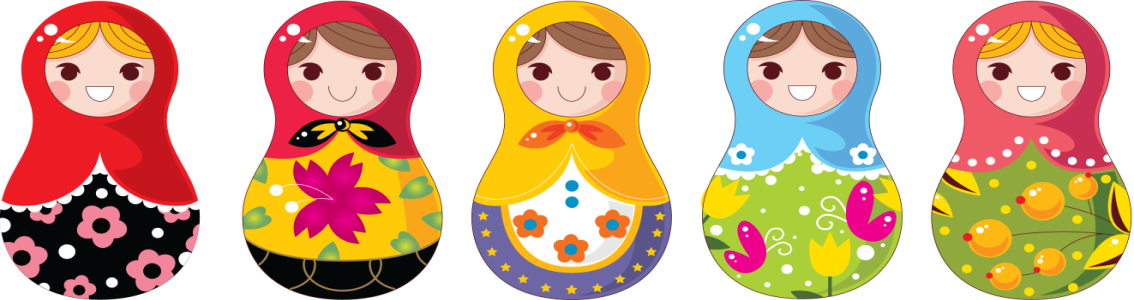 14
13
12
15
16
[Speaker Notes: Щёлкаем по рамке  с ответом.]
2+9
5+7
8+8
9+5
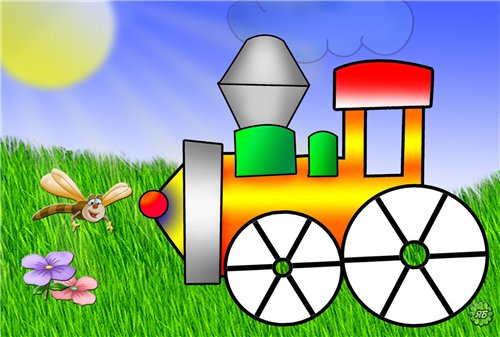 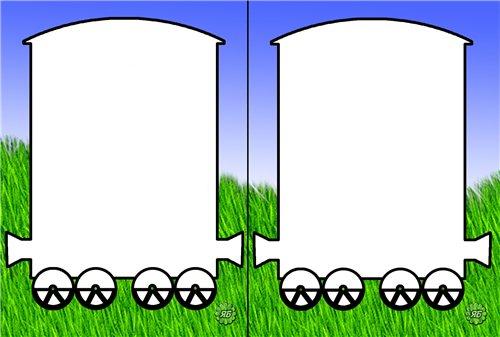 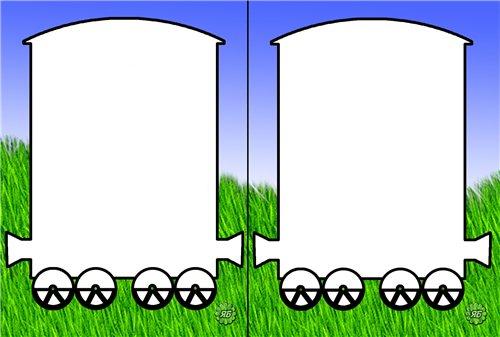 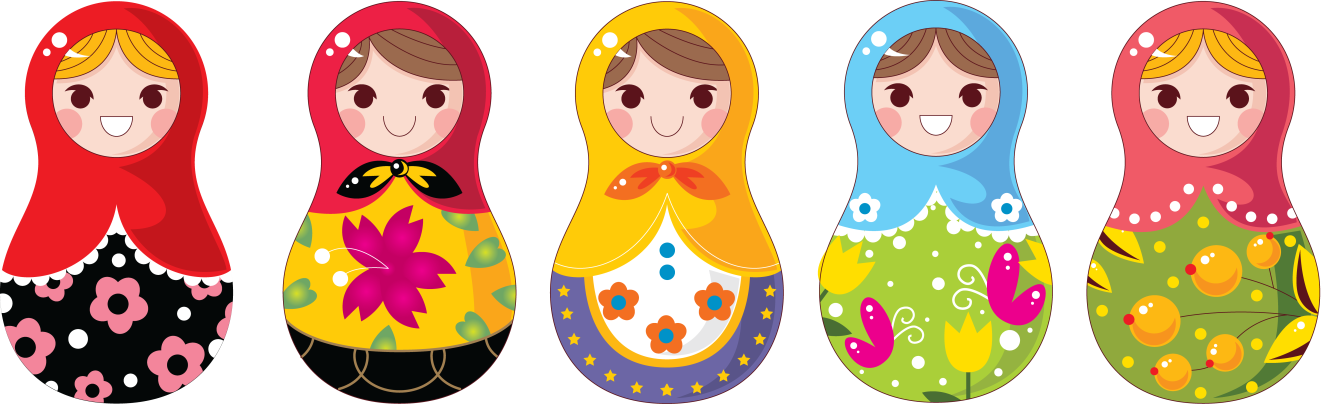 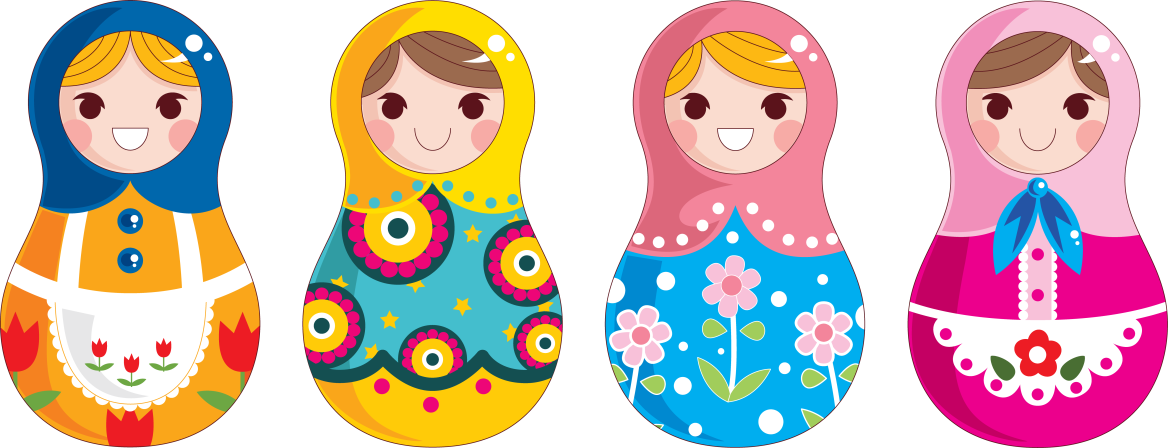 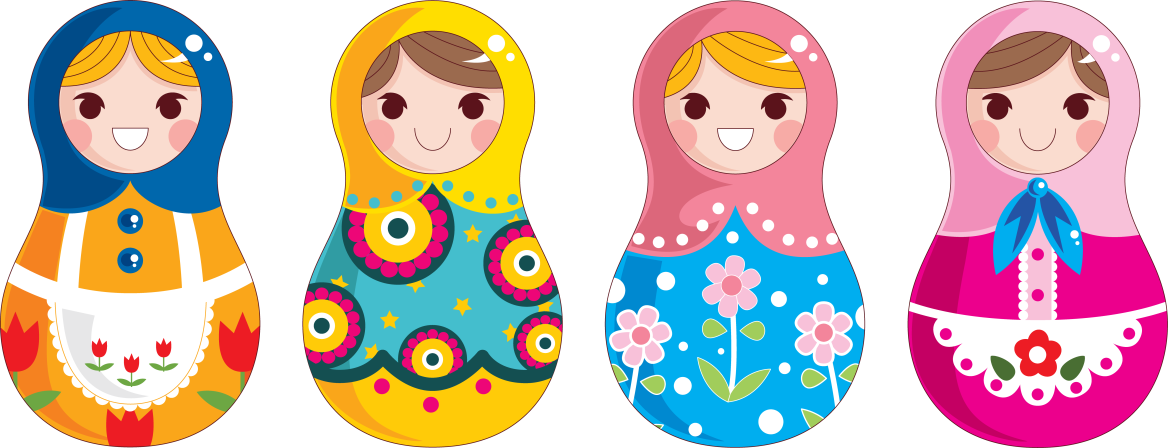 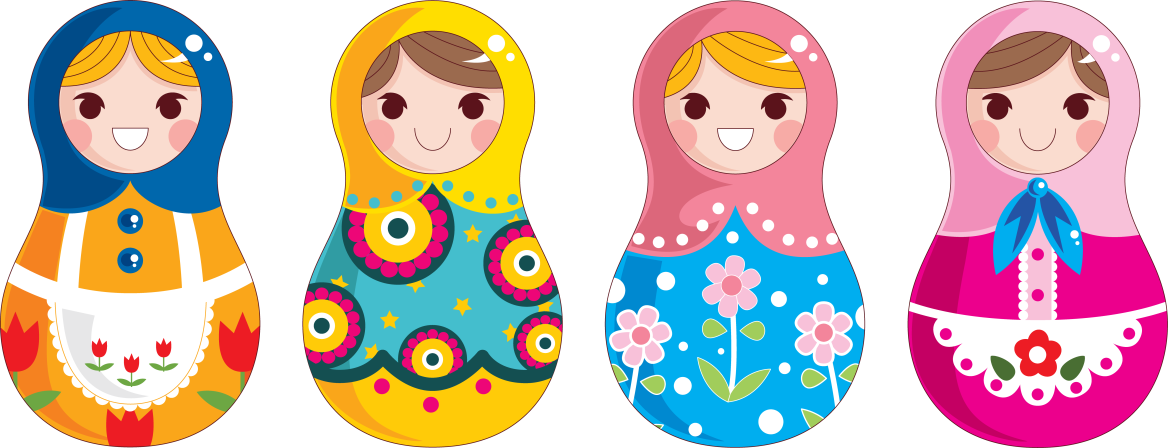 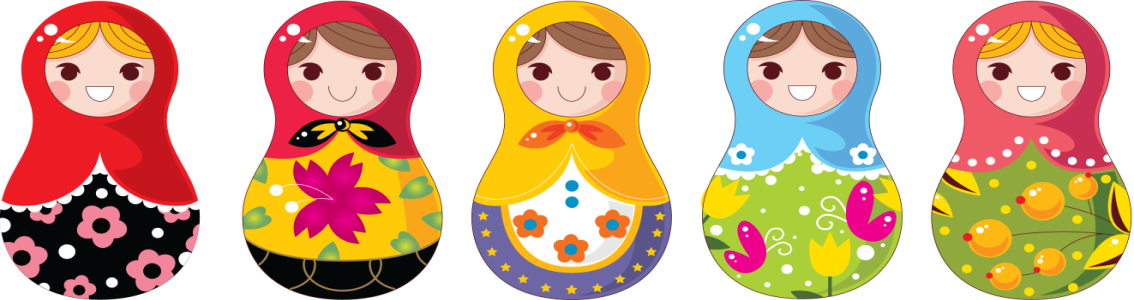 11
15
14
16
12
[Speaker Notes: Щёлкаем по рамке  с ответом.]
4+9
9+8
3+9
5+6
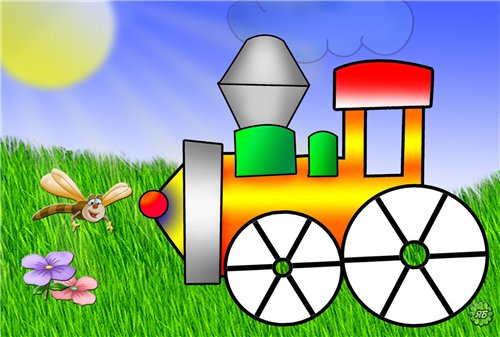 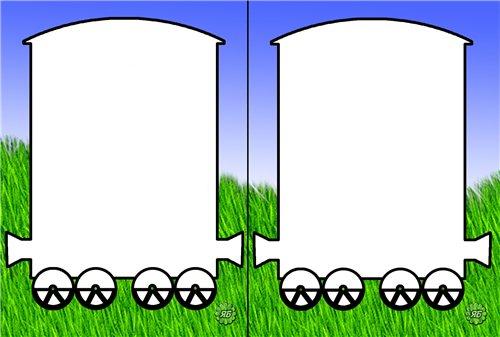 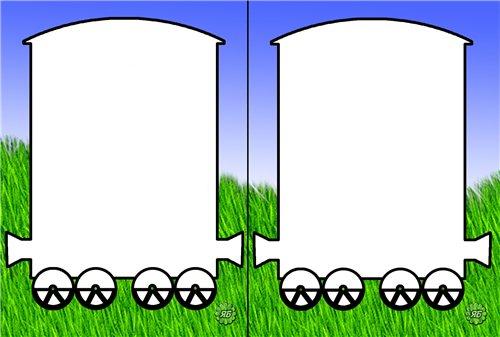 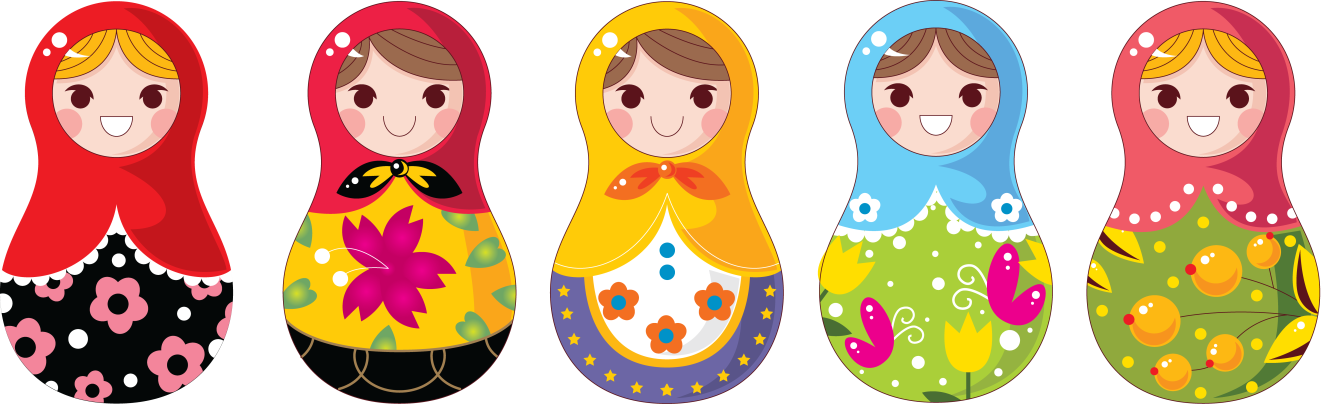 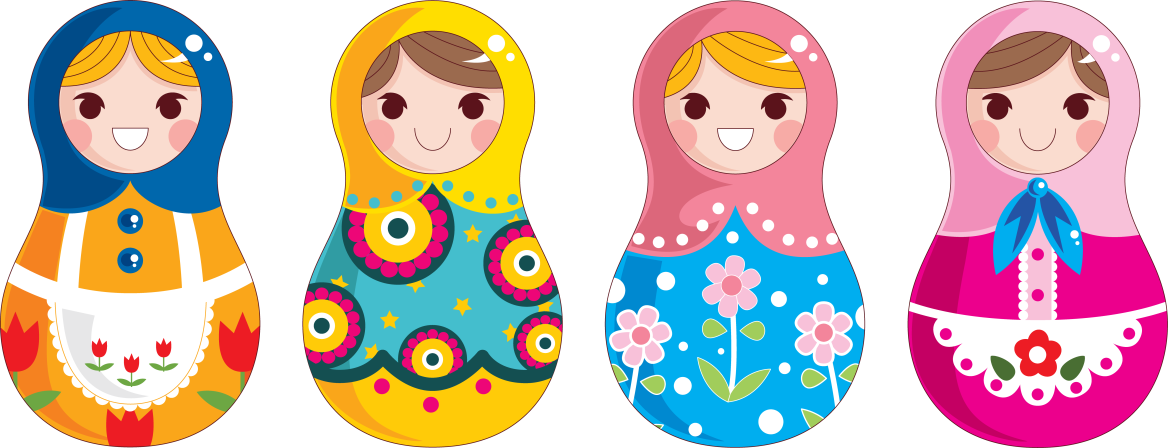 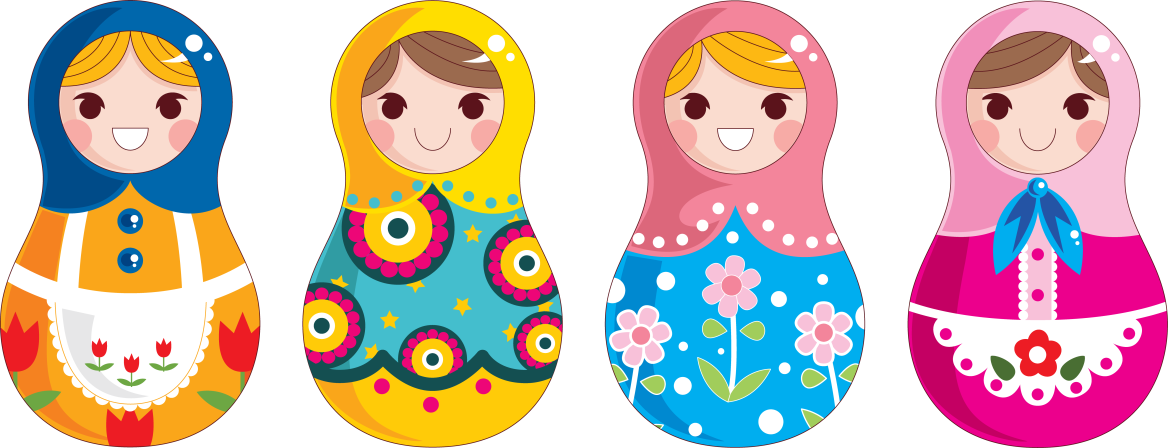 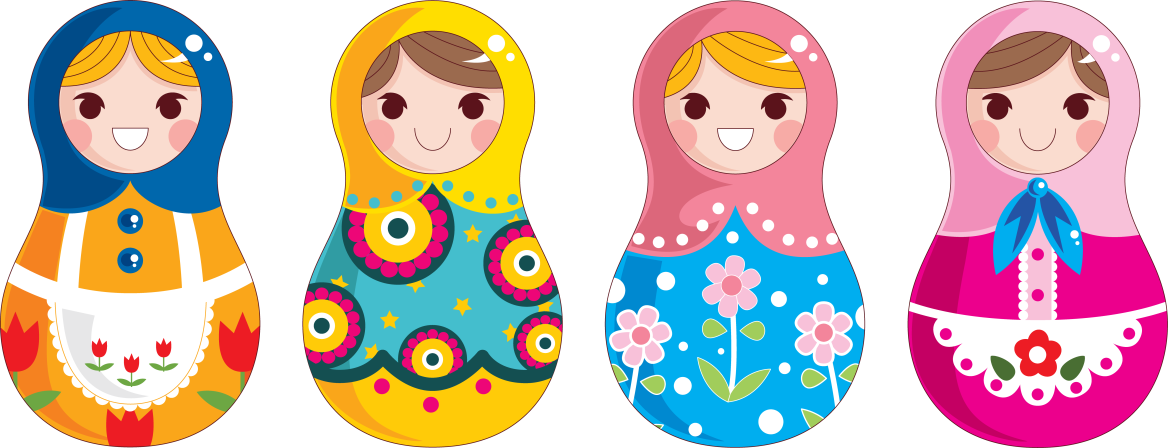 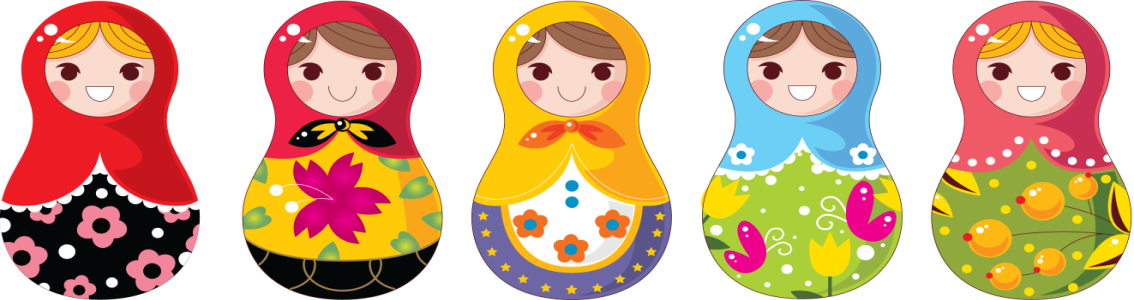 11
14
12
17
13
[Speaker Notes: Щёлкаем по рамке  с ответом.]
54:9
21:7
12:3
15:3
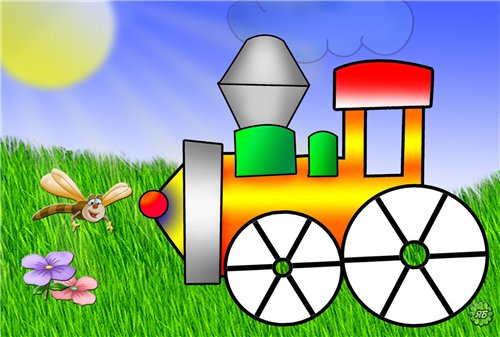 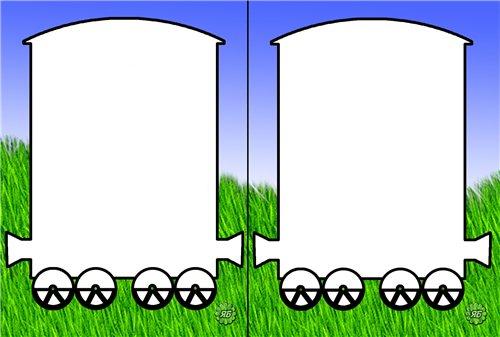 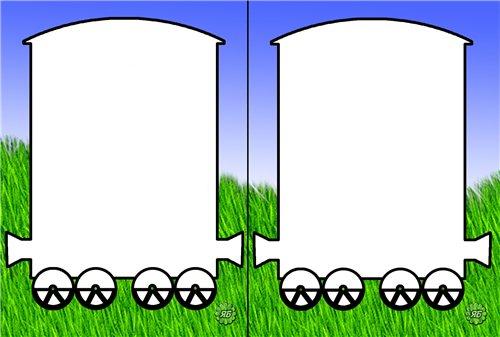 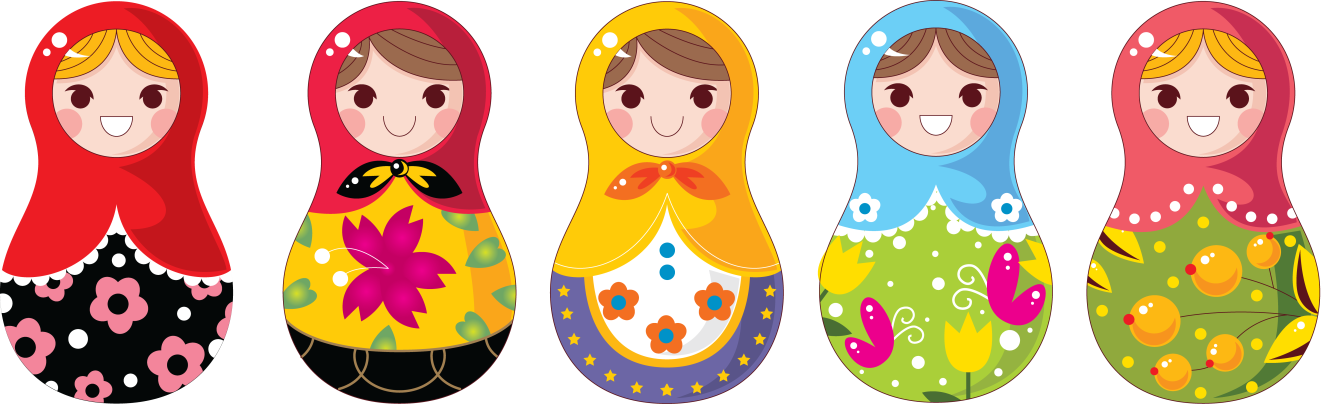 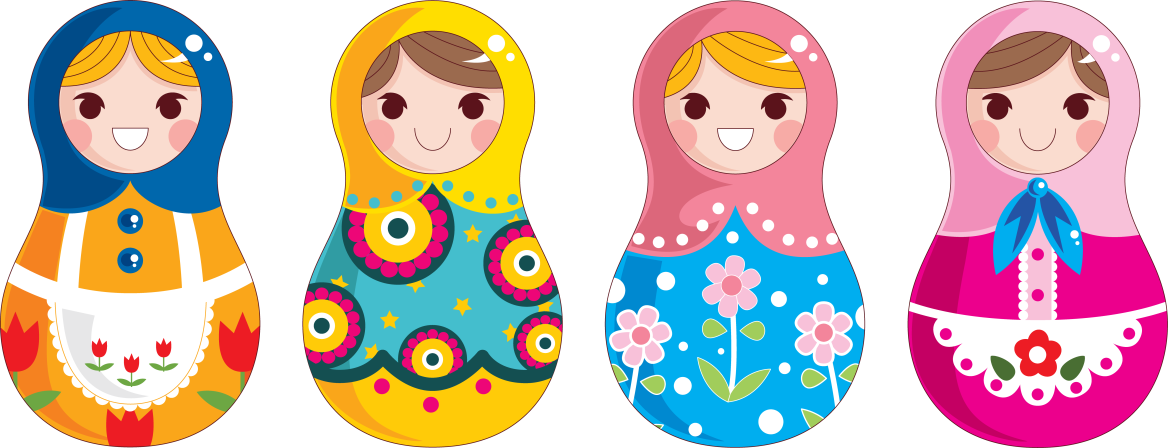 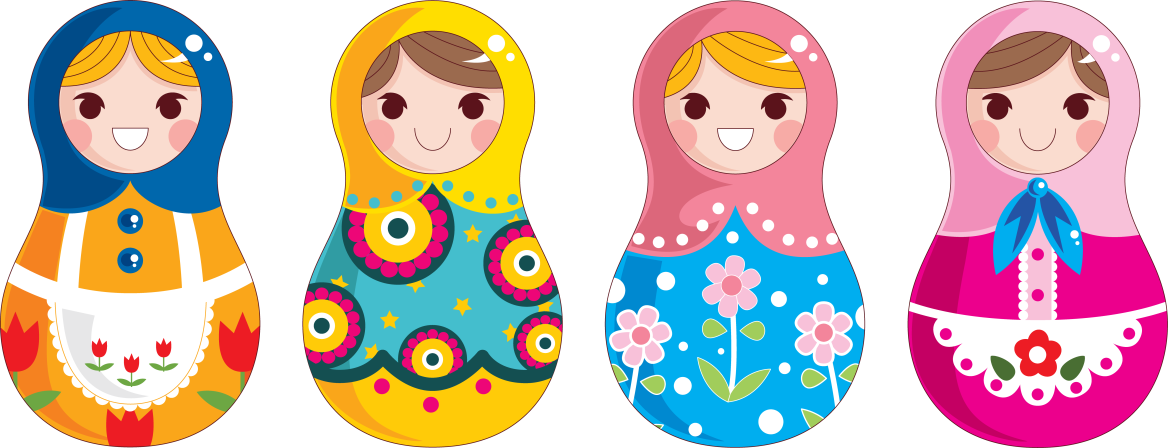 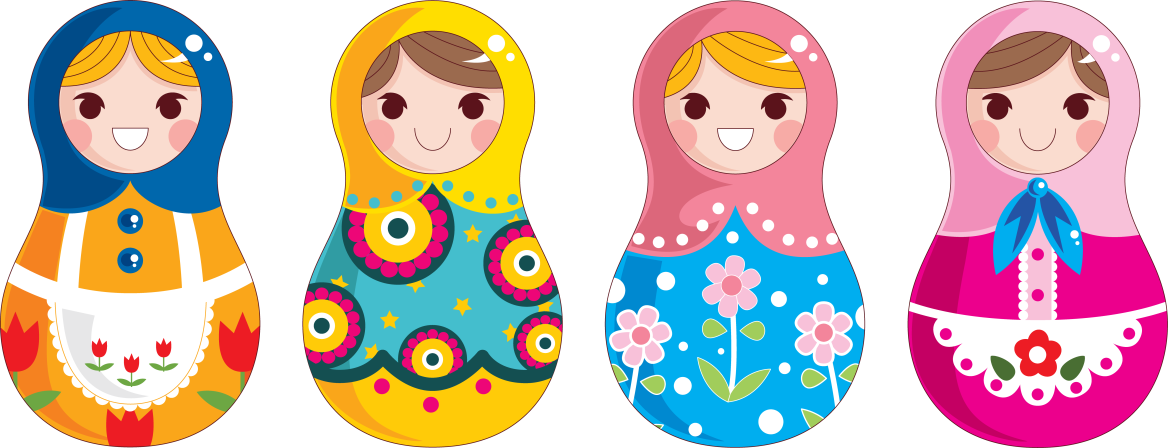 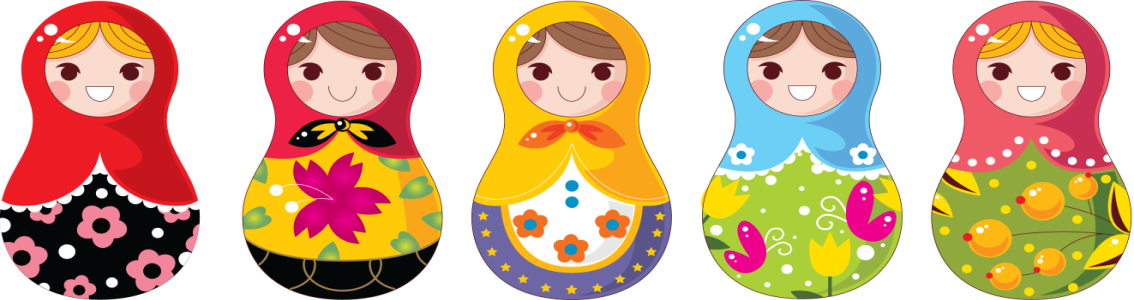 2
4
3
5
6
[Speaker Notes: Щёлкаем по рамке  с ответом.]
28:7
54:6
27:9
12:6
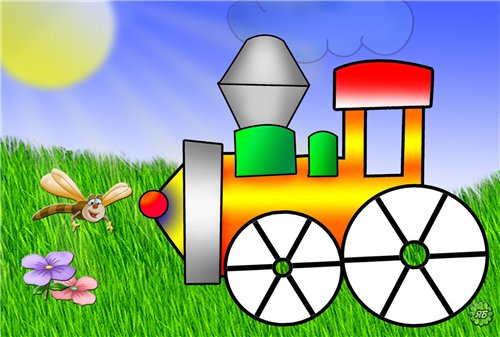 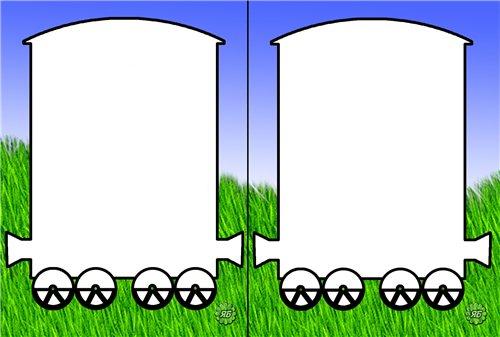 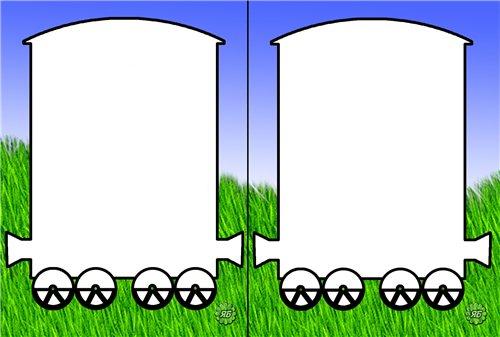 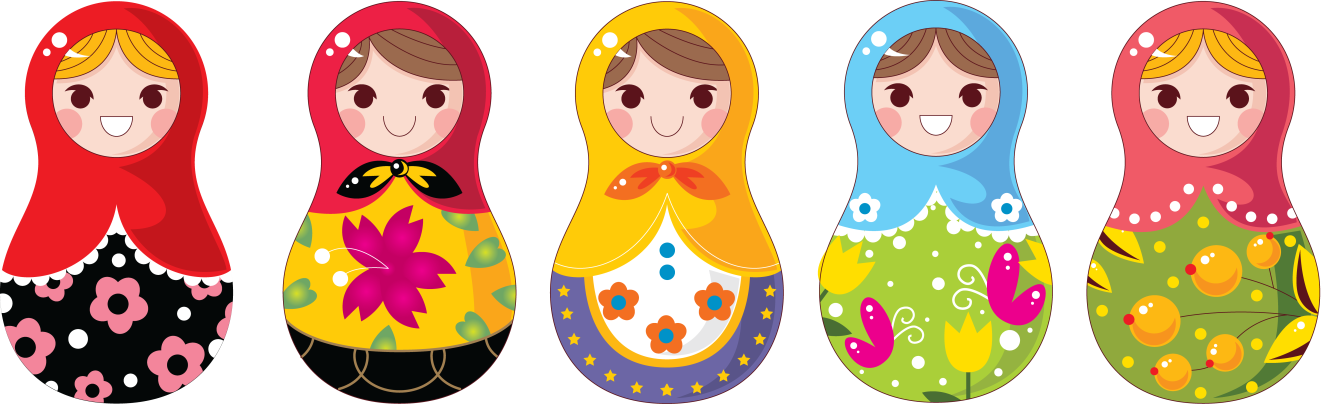 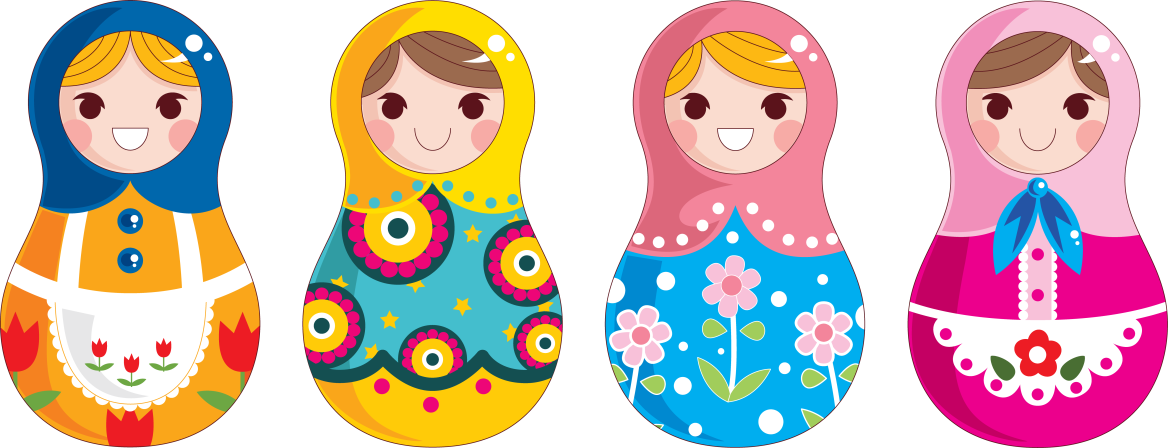 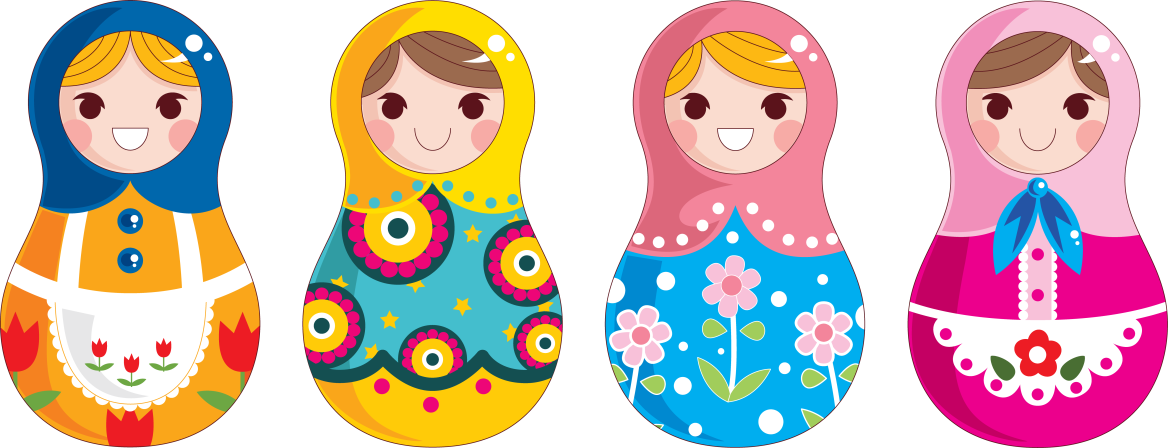 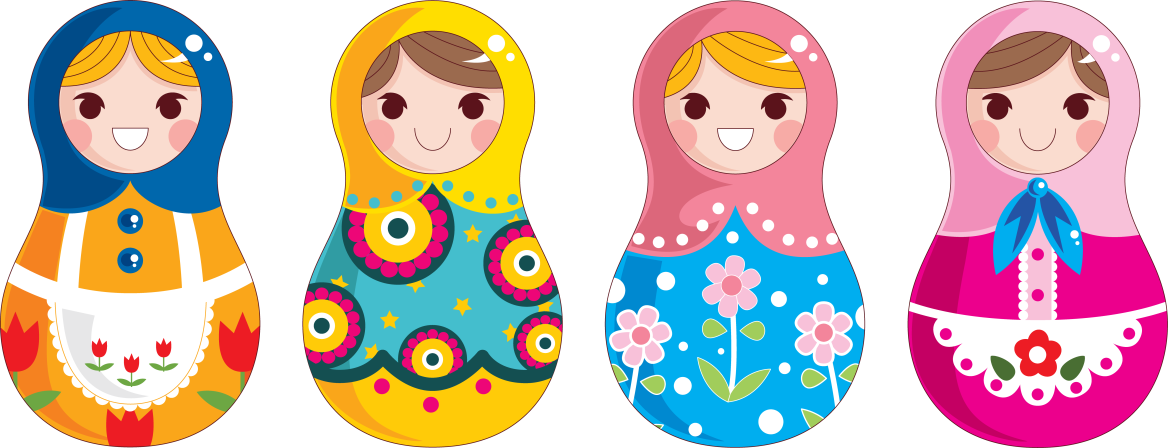 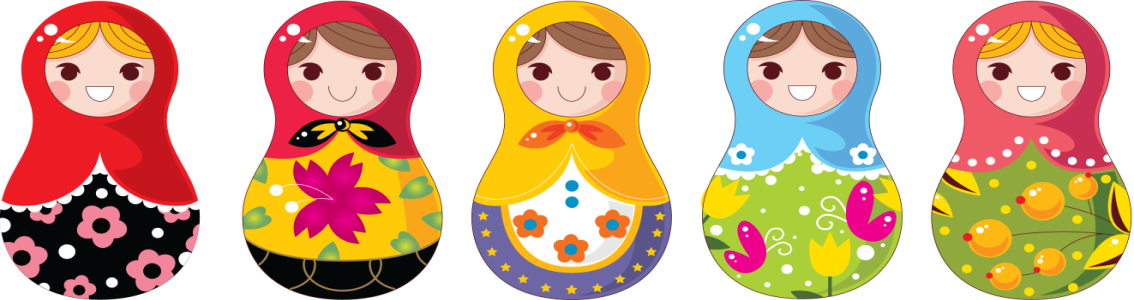 2
4
9
3
6
[Speaker Notes: Щёлкаем по рамке  с ответом.]
15-9
11-6
12-4
13-6
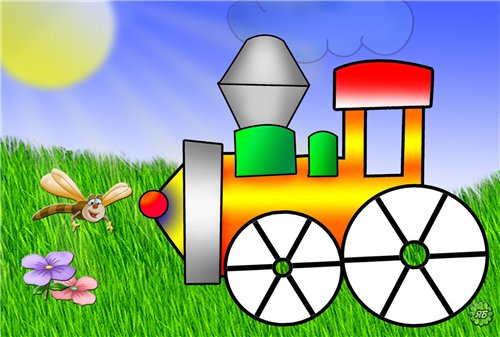 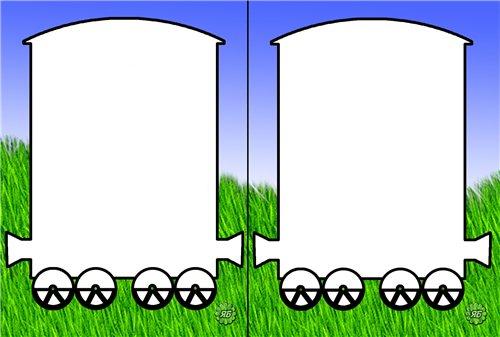 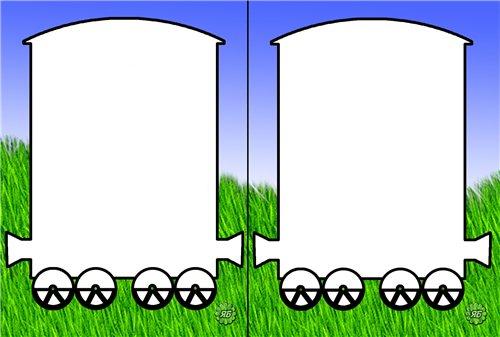 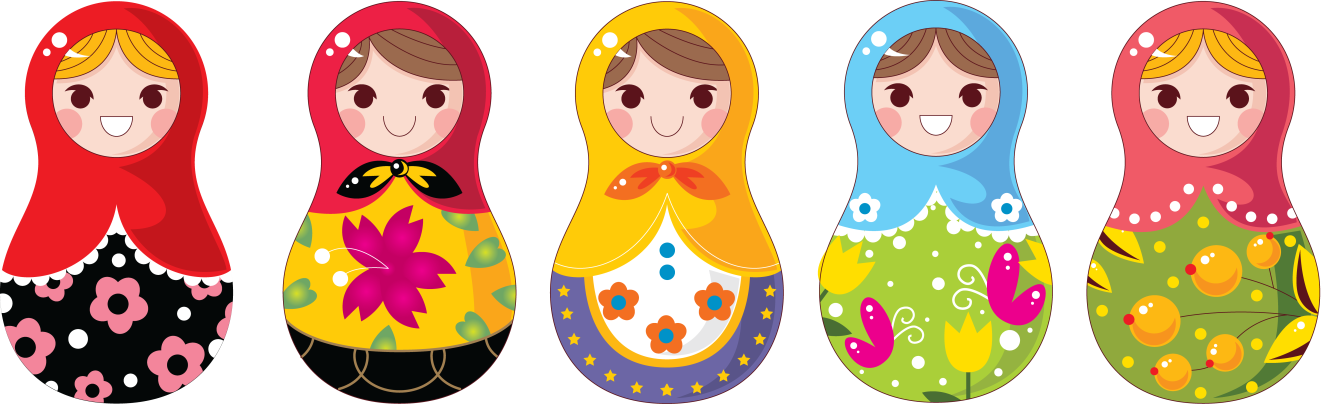 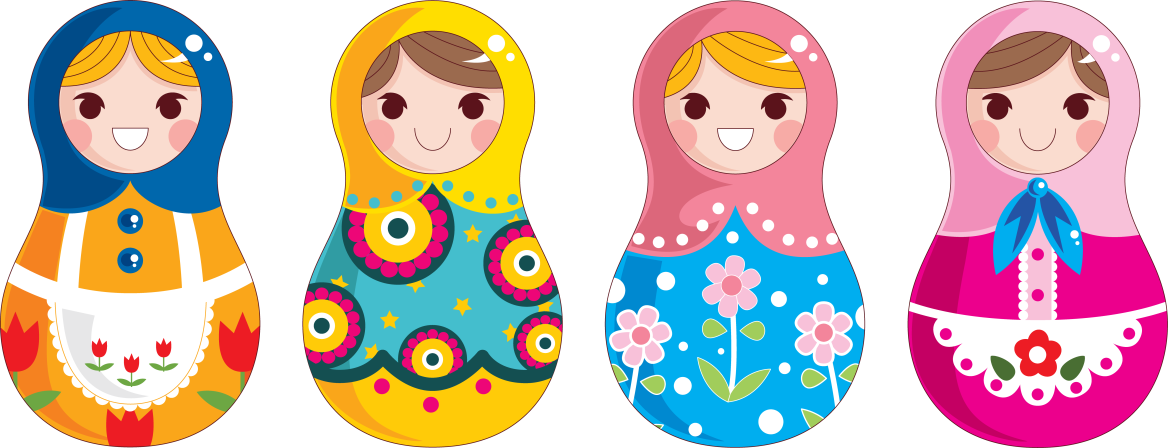 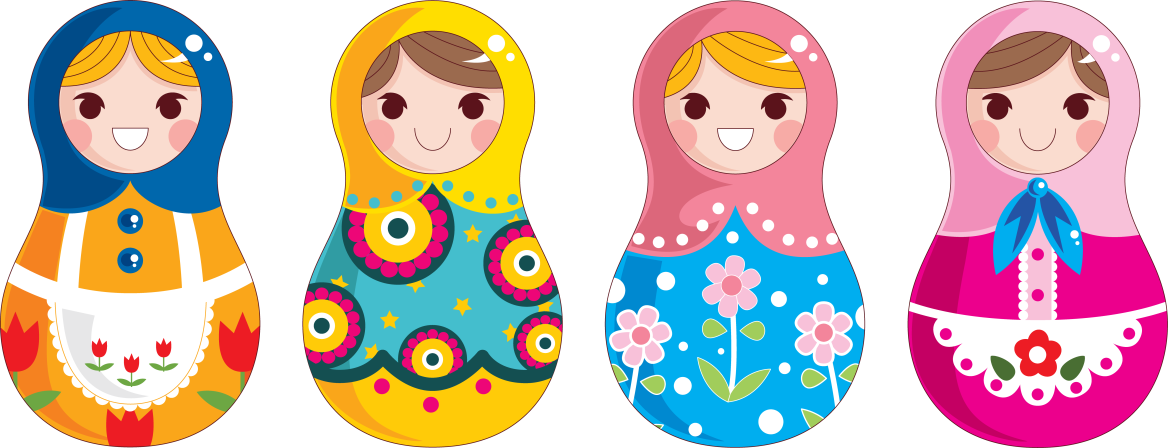 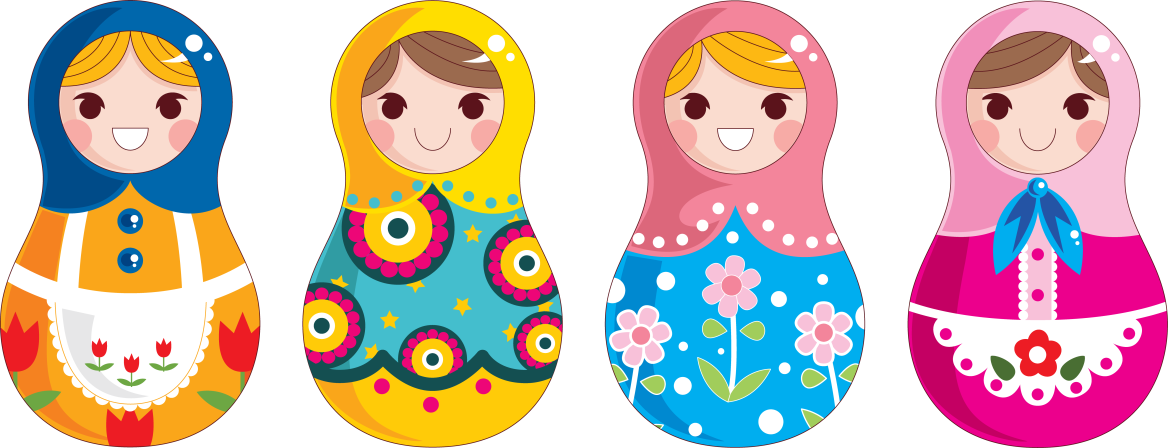 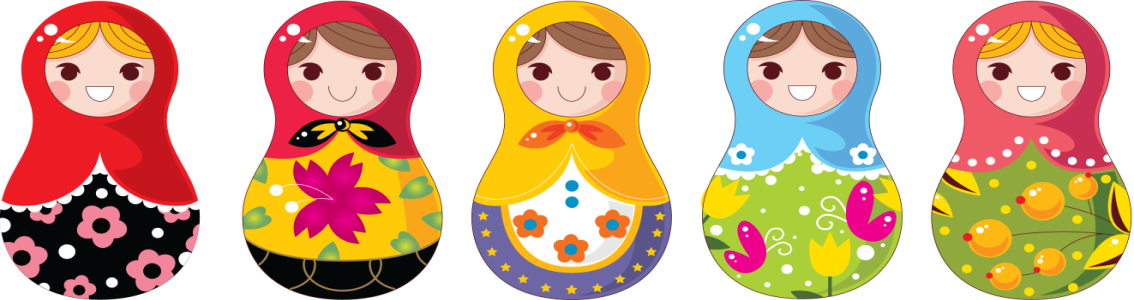 7
4
5
8
6
[Speaker Notes: Щёлкаем по рамке  с ответом.]
7+9
7+8
9+3
8+6
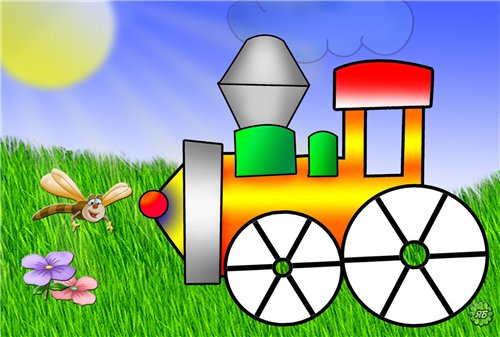 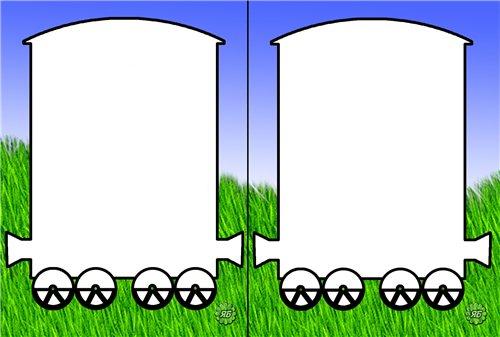 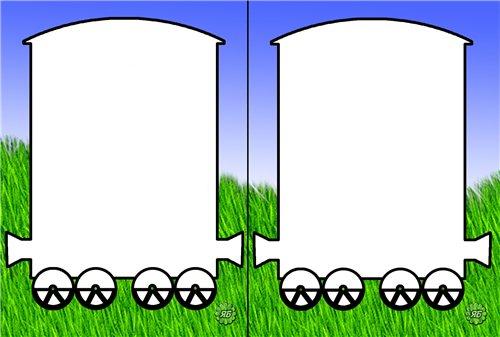 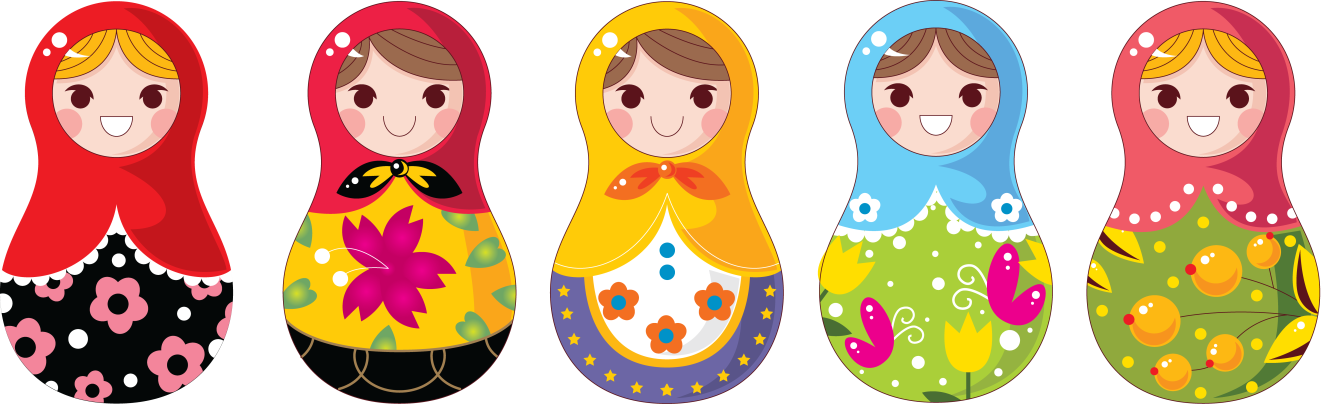 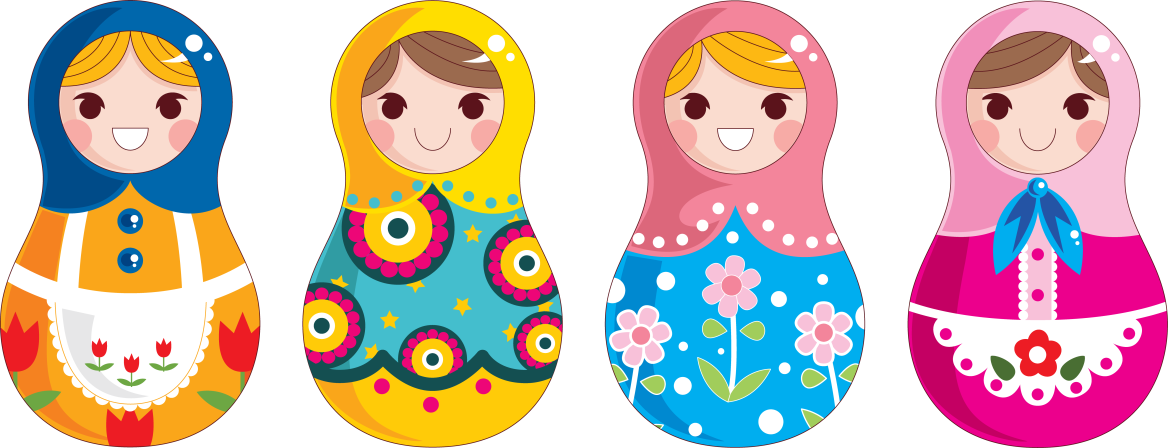 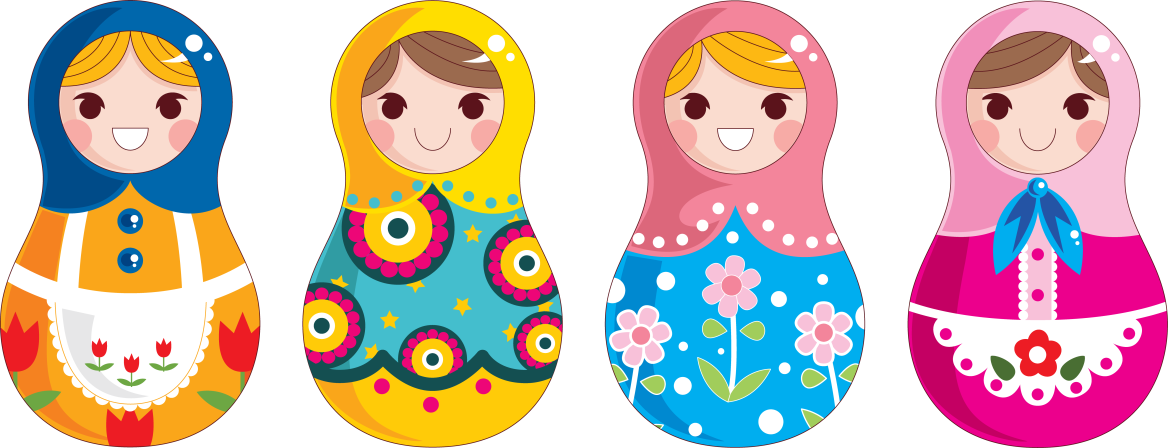 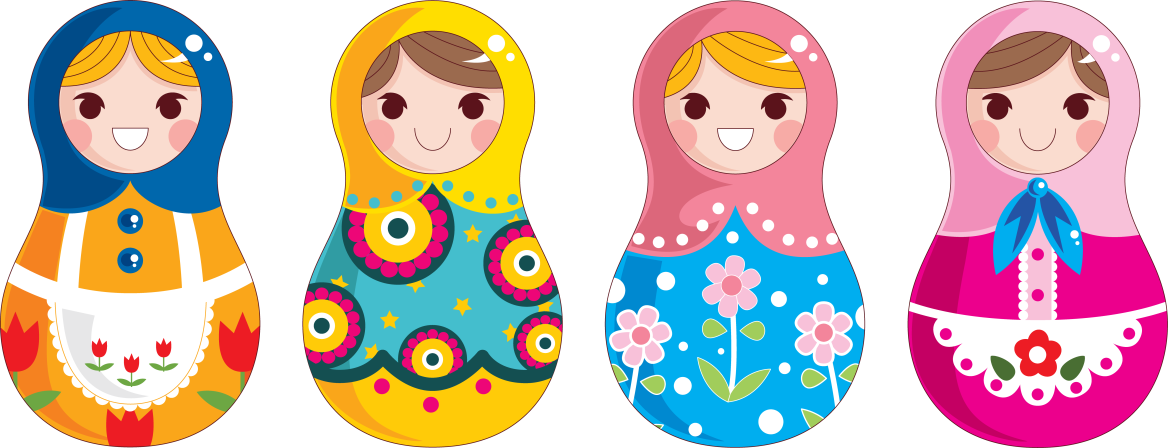 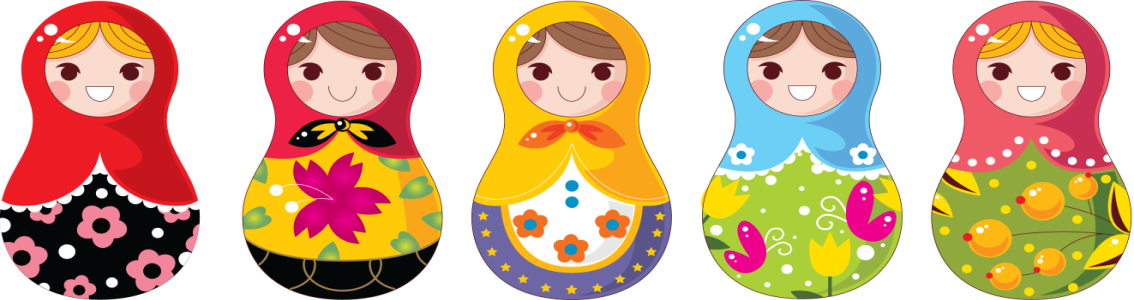 14
13
12
15
16
[Speaker Notes: Щёлкаем по рамке  с ответом.]
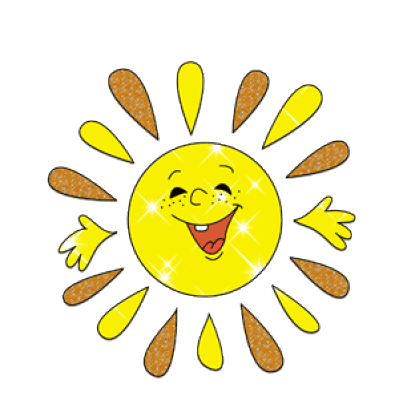 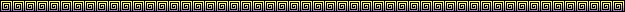 ŠAUNUOLIAI !!!
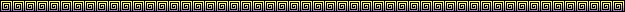 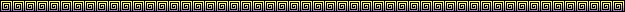 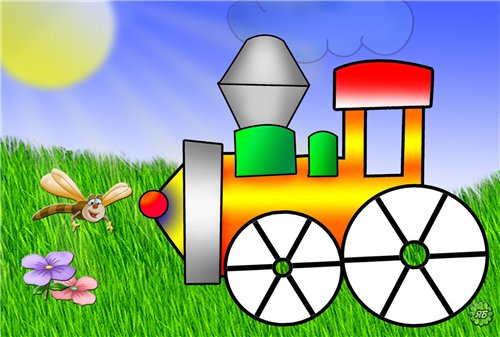 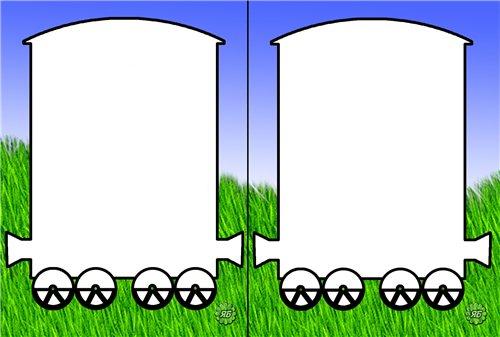 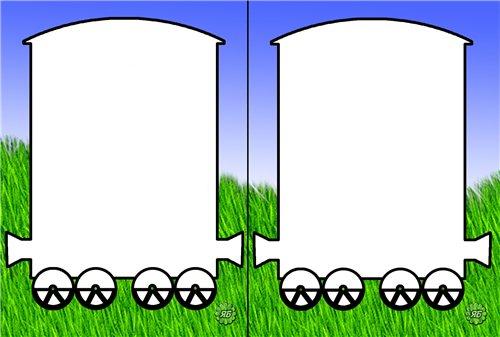 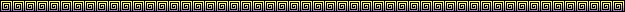